Муниципальное бюджетное дошкольное образовательное учреждение
«Детский сад №35»
Нравственно-патриотическое воспитание детейдошкольного возраста
Автор:Кривчикова Ольга Петровна,
воспитатель
г. Петропавловск-Камчатский 2019 год
Детство – каждодневное открытие мира, поэтому надо сделать так, чтобы оно стало прежде всего, познанием человека и Отечества, их красоты и величия.                                         В. А. Сухомлинский
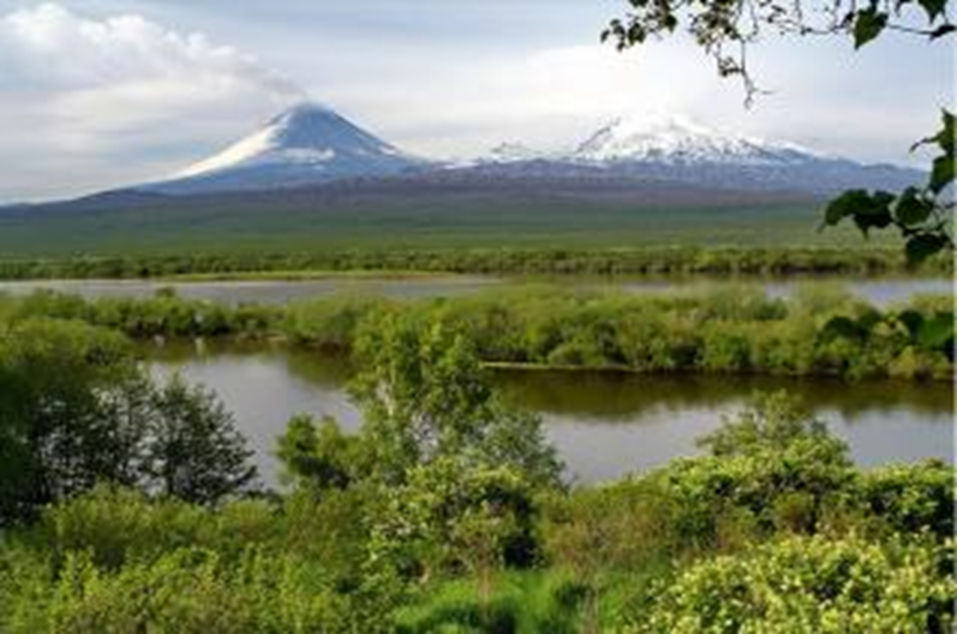 Цель:
Развитие основ нравственно-патриотического воспитания через приобщение к истории родного края, страны, ознакомление с прошлым  и настоящим.
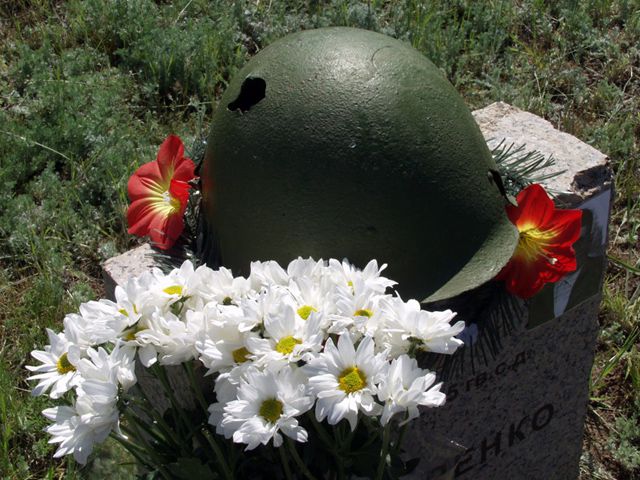 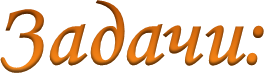 содействовать воспитанию у ребенка любви и привязанности к семье, родному дому, детскому саду, улице, городу, краю, стране;
	развитие интереса к культуре русского народа через знакомство с обычаями, праздниками, 
традициями, народным творчеством;
	формирование бережного отношения к природе и всему живому;
	развитие интереса, положительного отношения к изучению истории родного края;	
организация разнообразных форм работы по  взаимодействию семьи и ДОУ в  вопросах формирования у детей нравственно-патриотических чувств.
Формы работы
Использование ИКТ технологий;
Проведение экскурсий;
Посещение социальных институтов в рамках преемственных связей;
Организация выставок, концертов, конкурсов, досугов.
Реализация непосредственно-образовательной деятельности  согласно Федеральным государственным образовательным  стандартам.
Инновационные методы работы
Пункт №1
Пункт №2
Пункт №3
Музейная педагогика
«Минутки общения»
Проектная деятельность
Пункт №6
Пункт №4
Пункт №5
Интегрированный метод
ИКТ
Нетрадиционные формы работы с родителями
Проектная деятельность
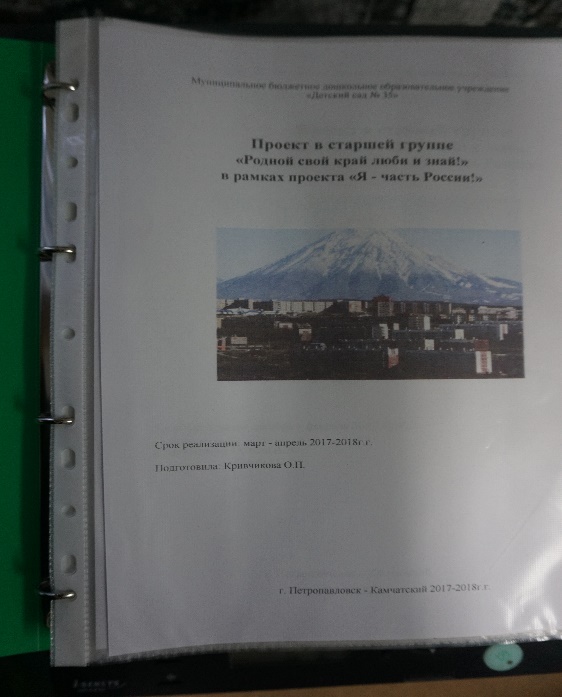 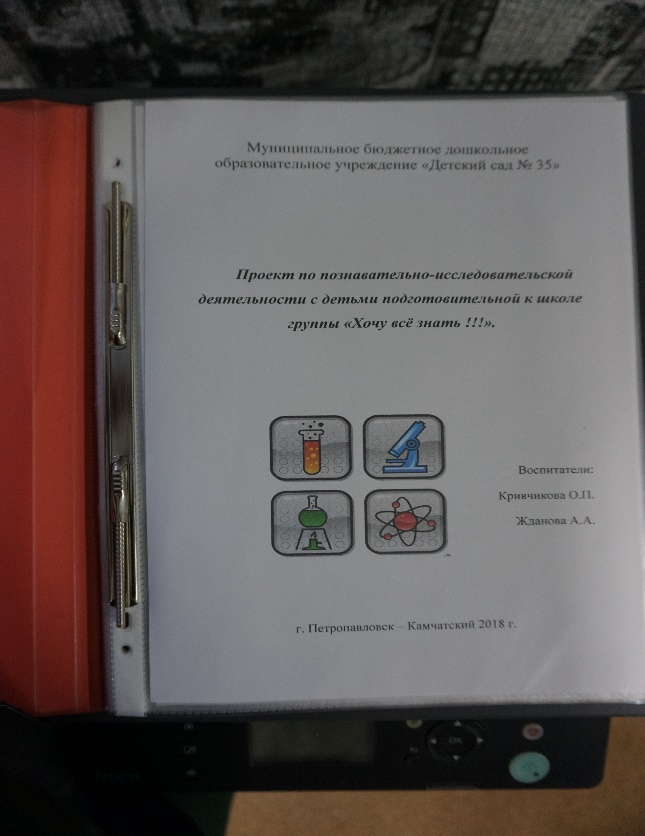 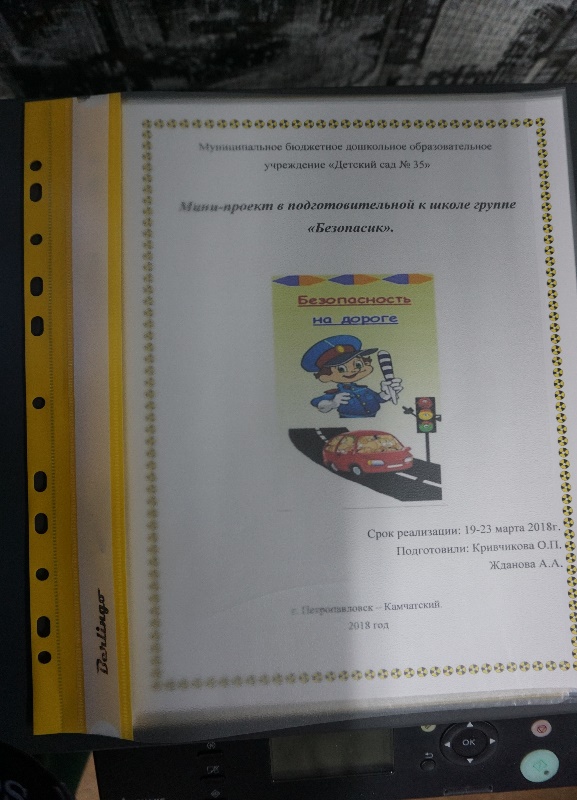 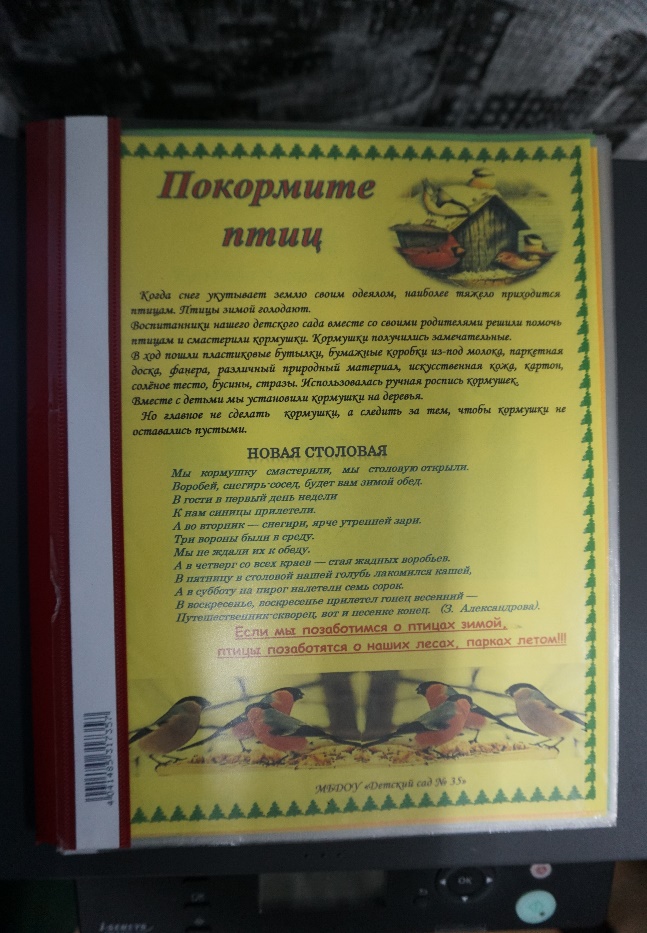 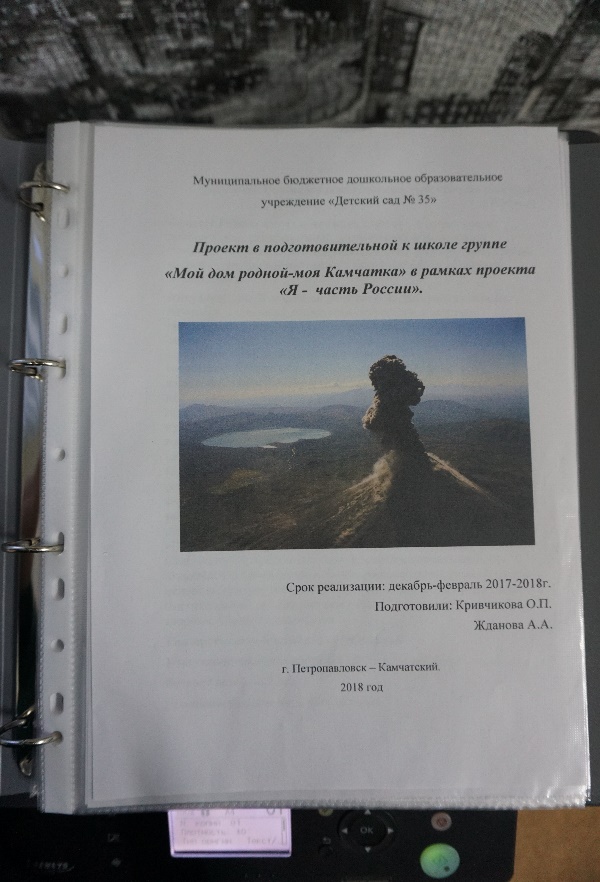 Музейная педагогика
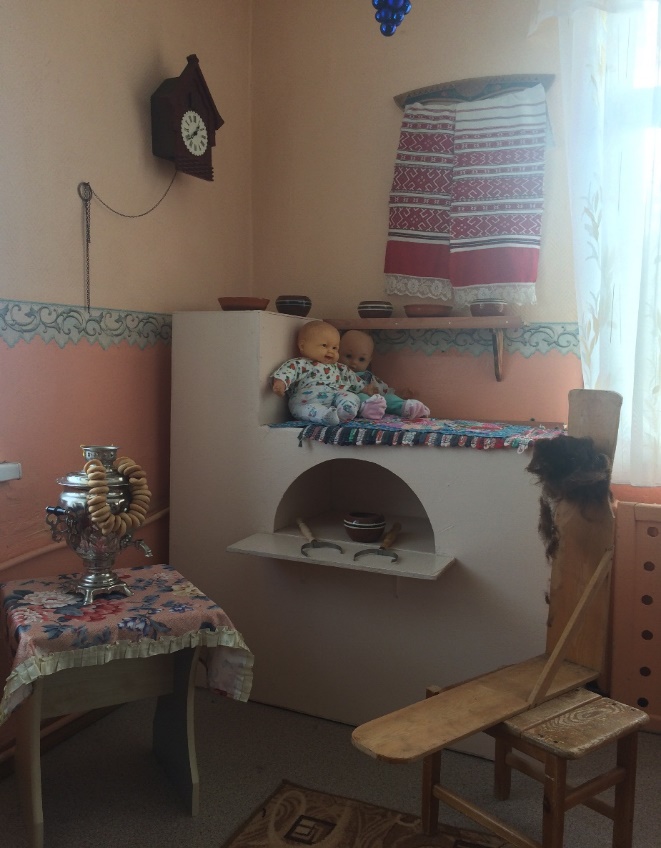 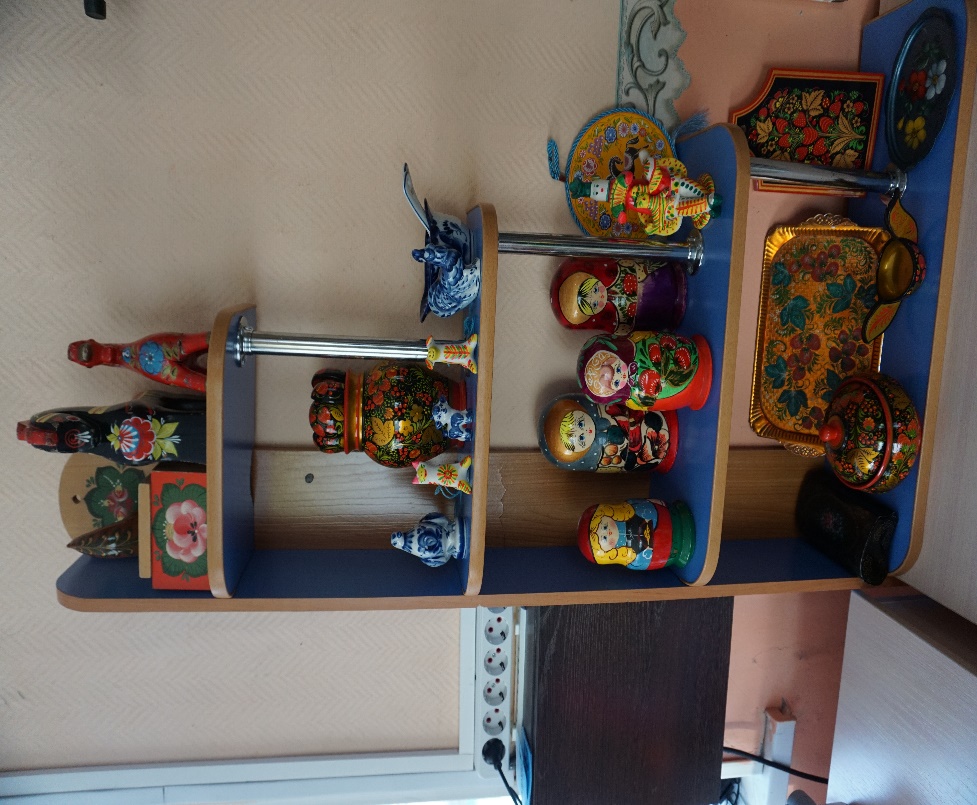 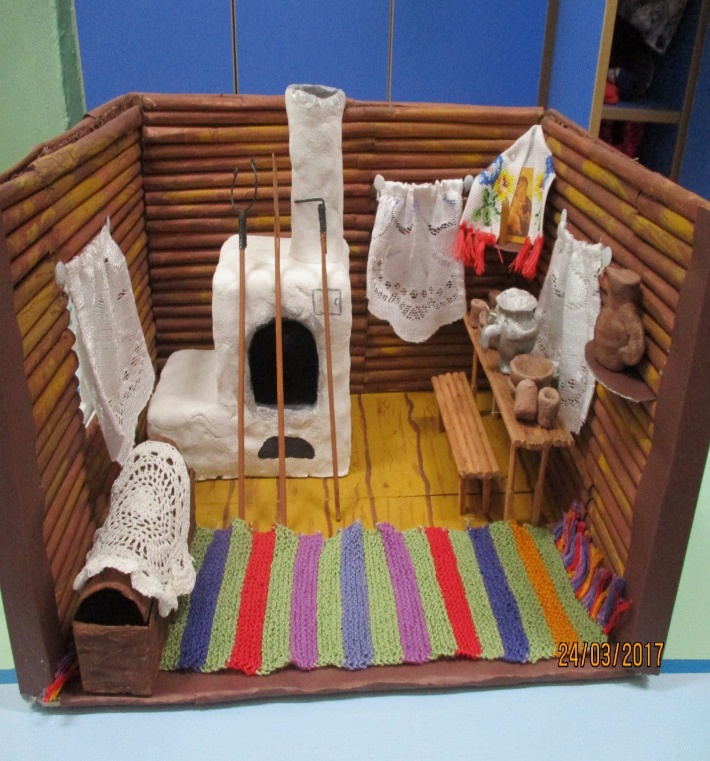 ИКТ
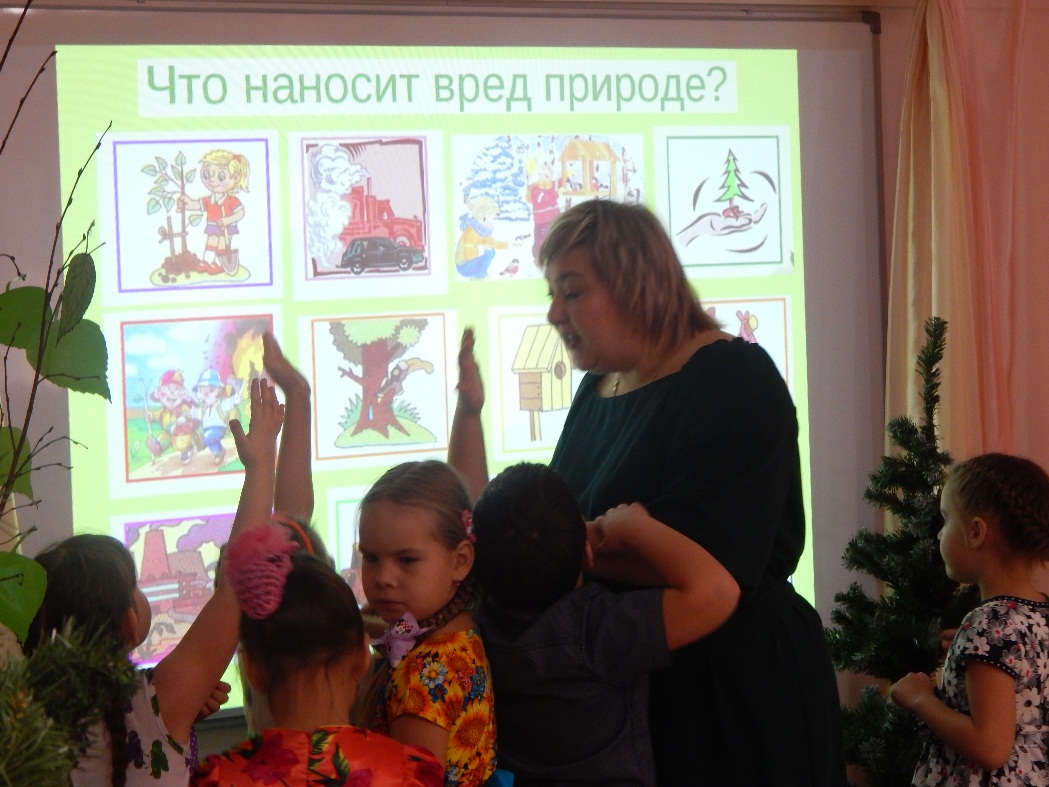 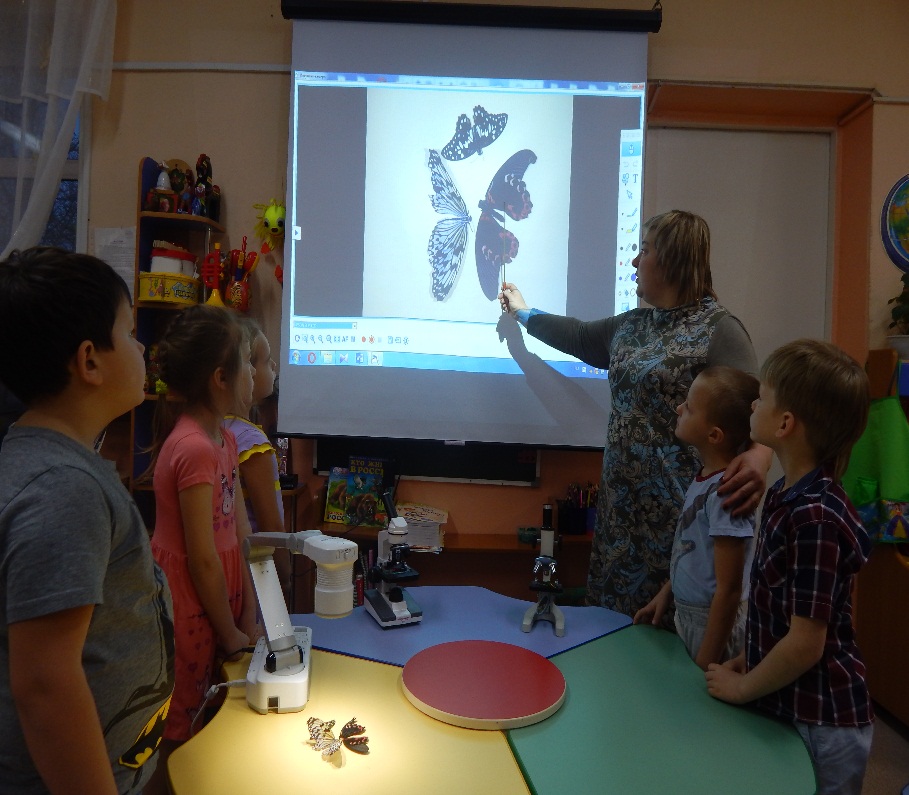 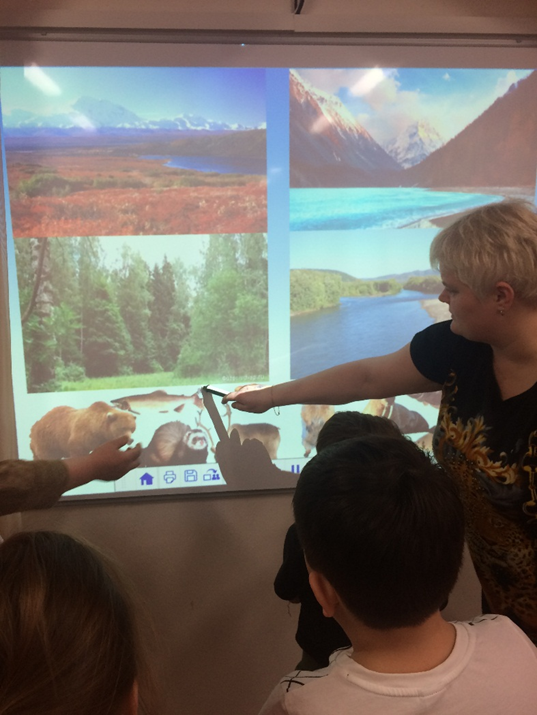 Технология опыта
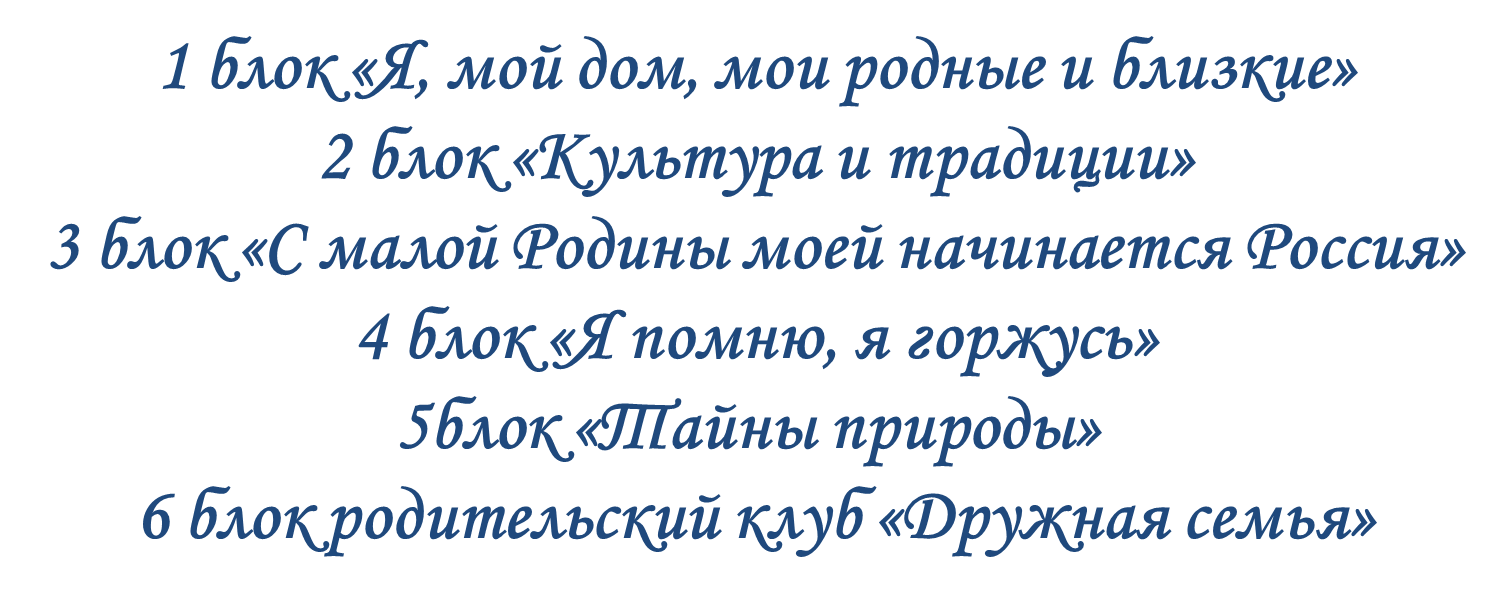 Блок  «Я, мой дом, мои родные и близкие»
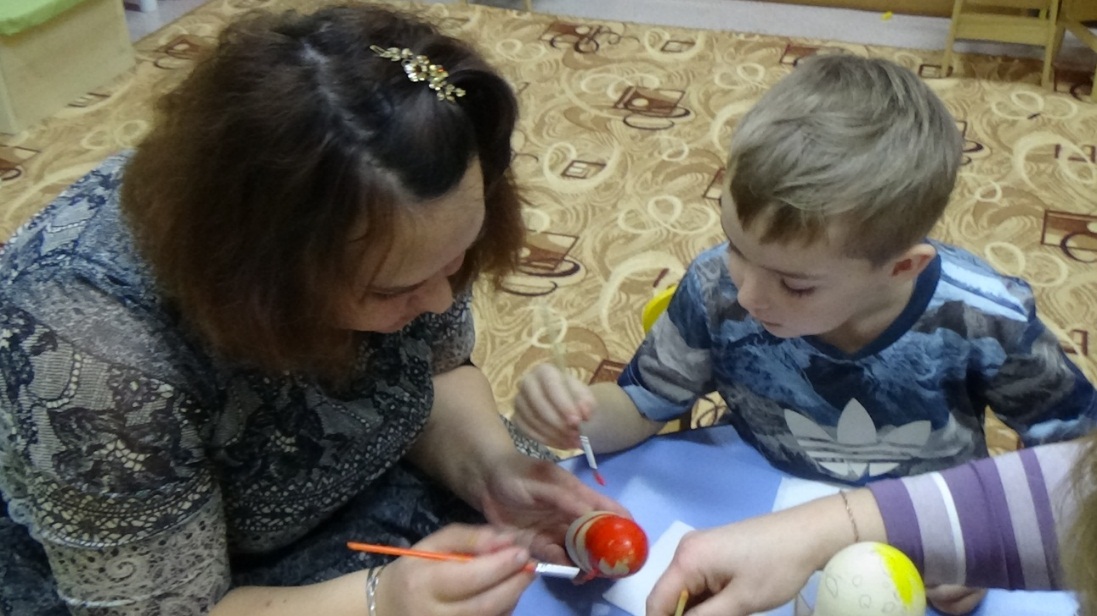 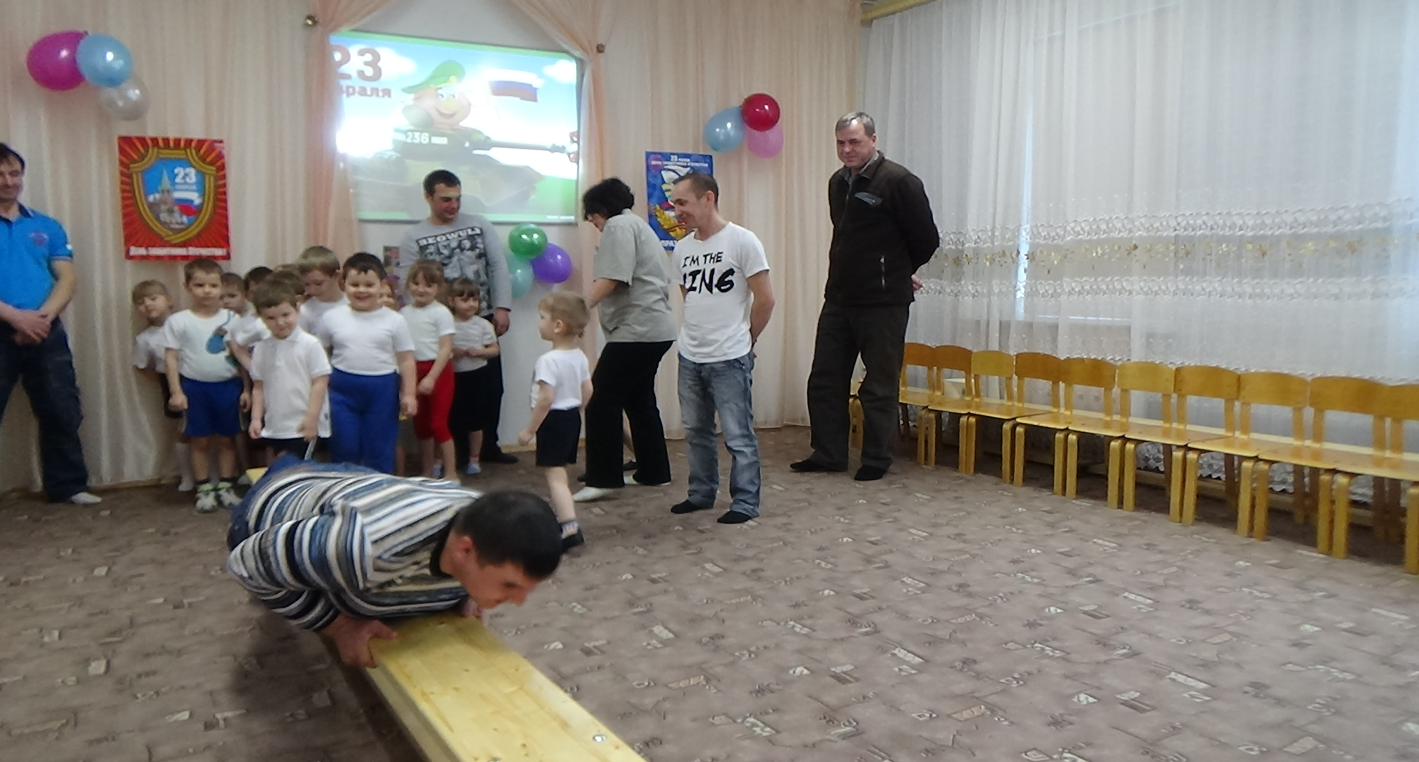 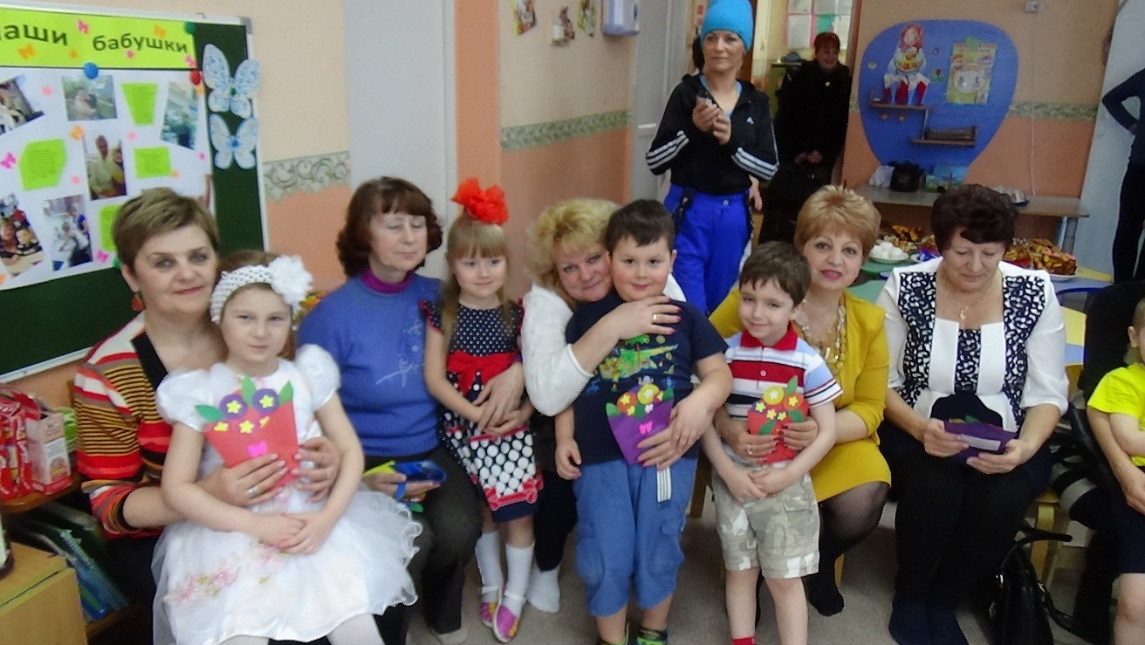 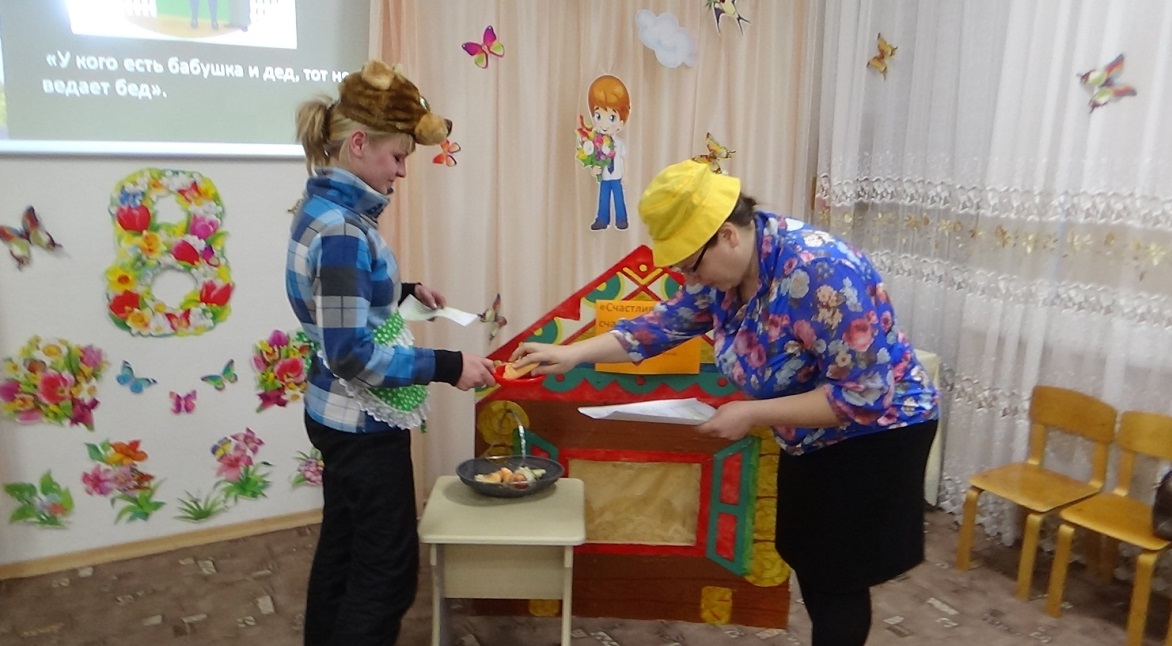 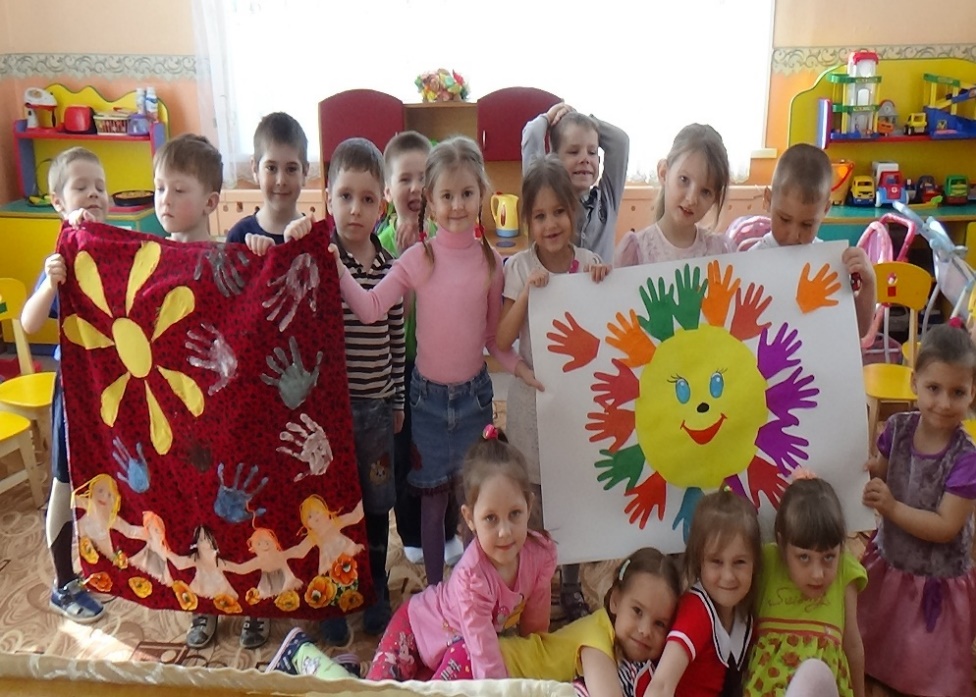 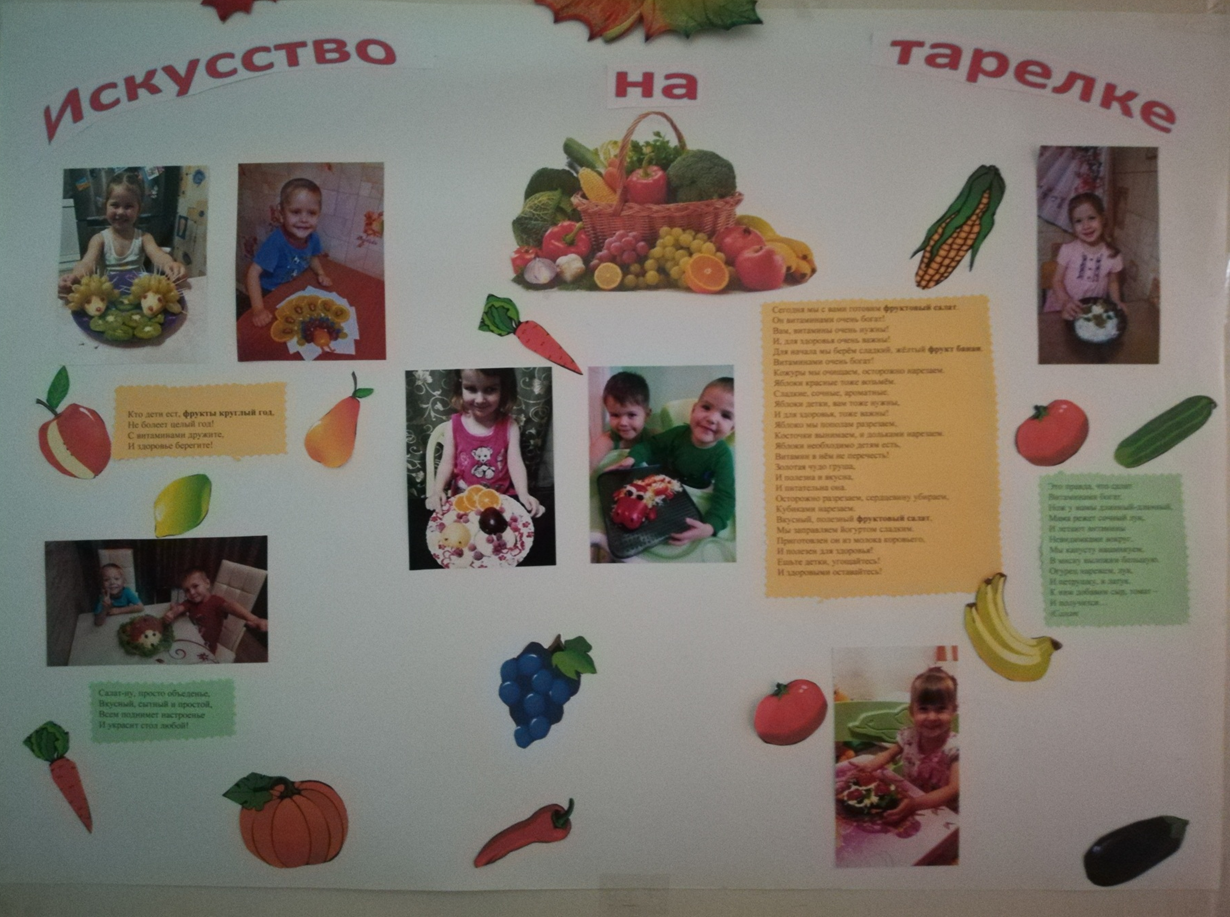 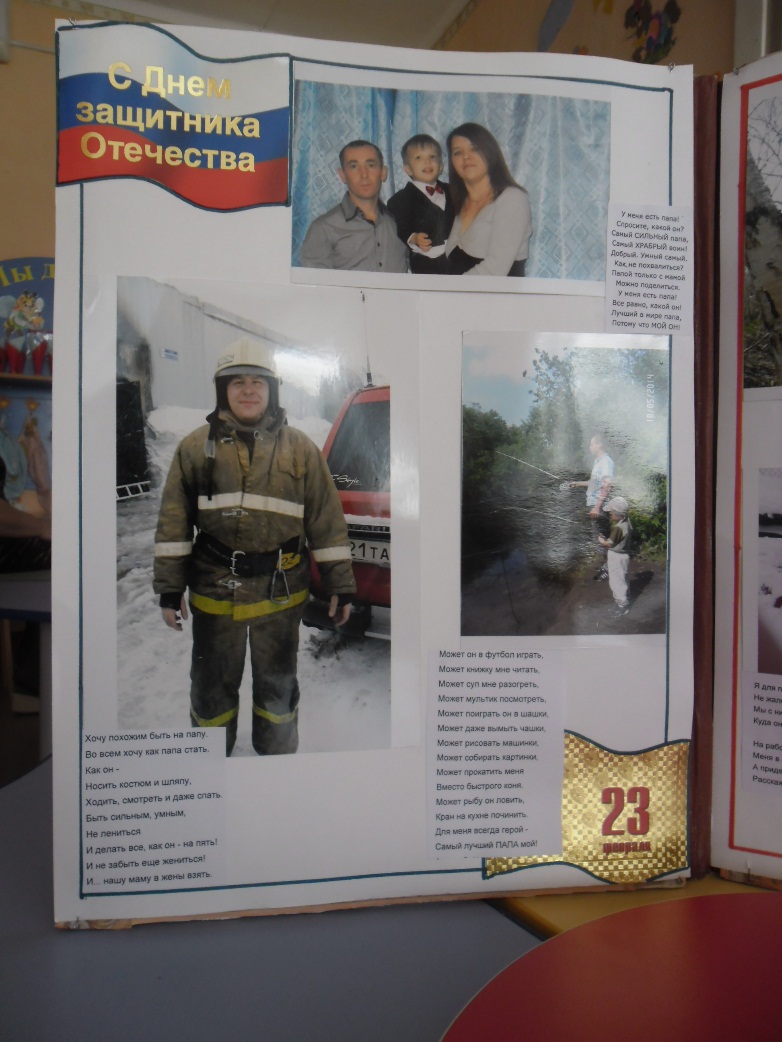 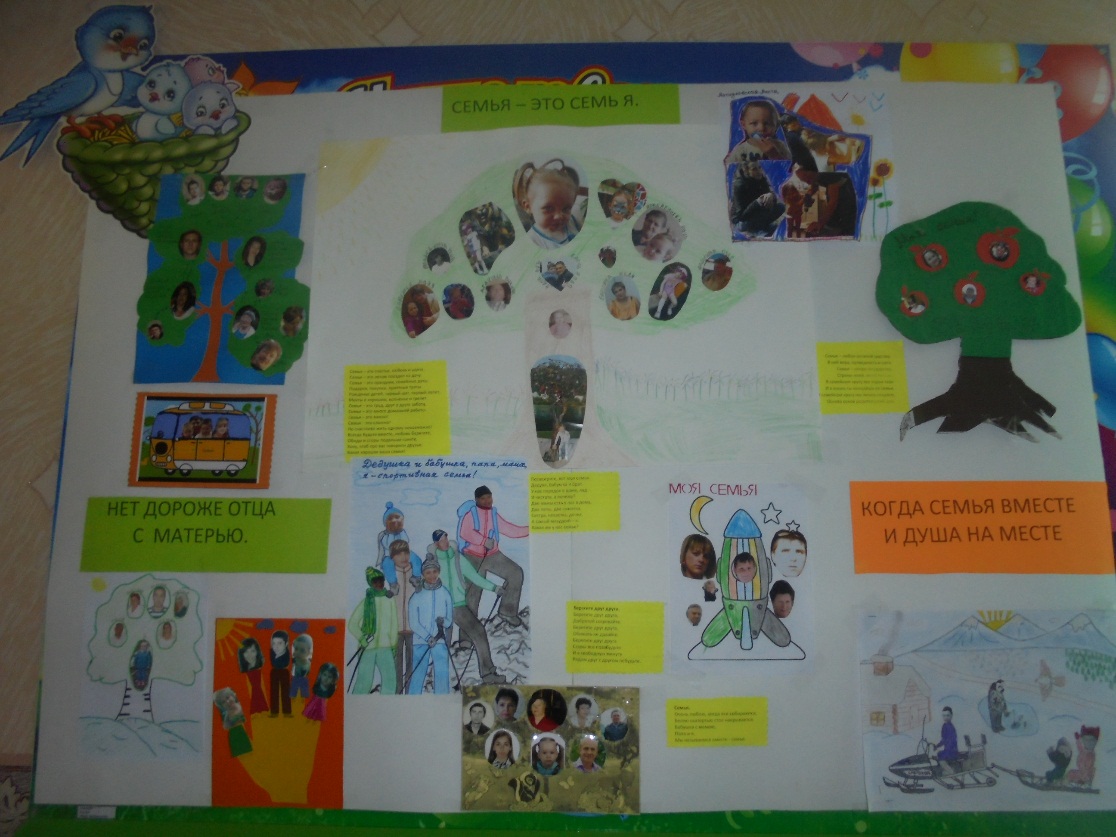 Блок «Культура и традиции»
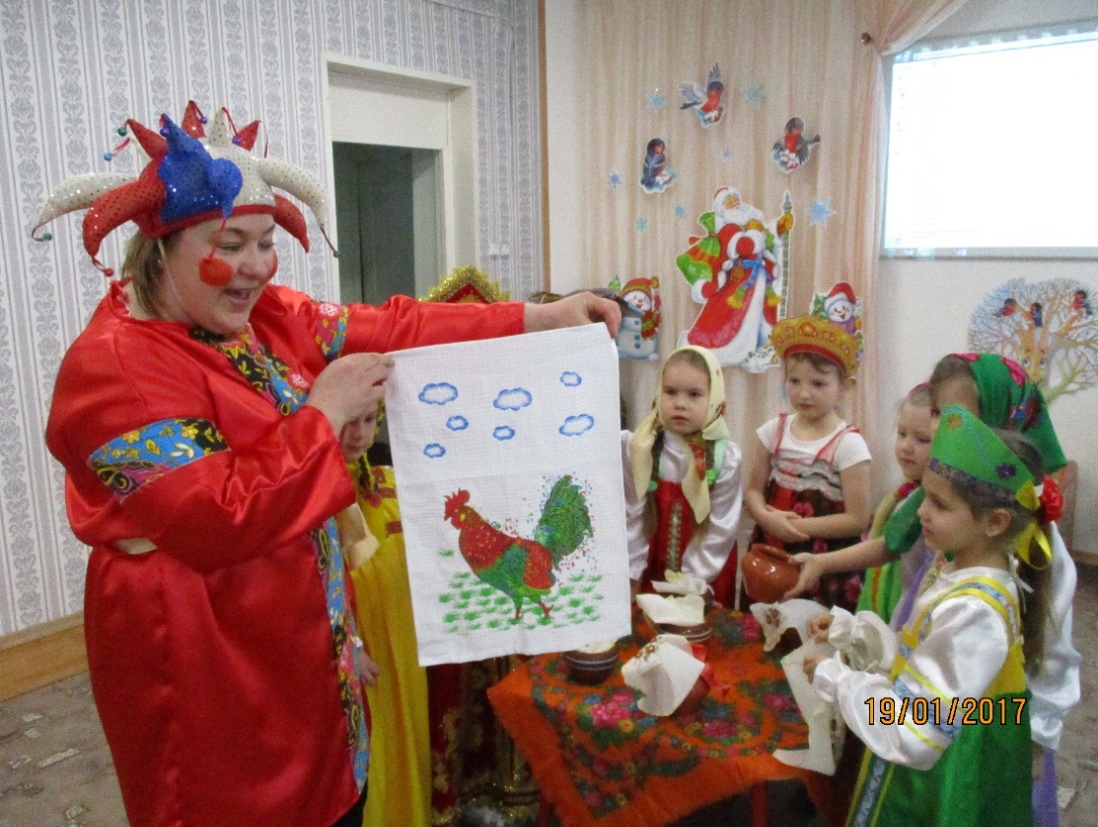 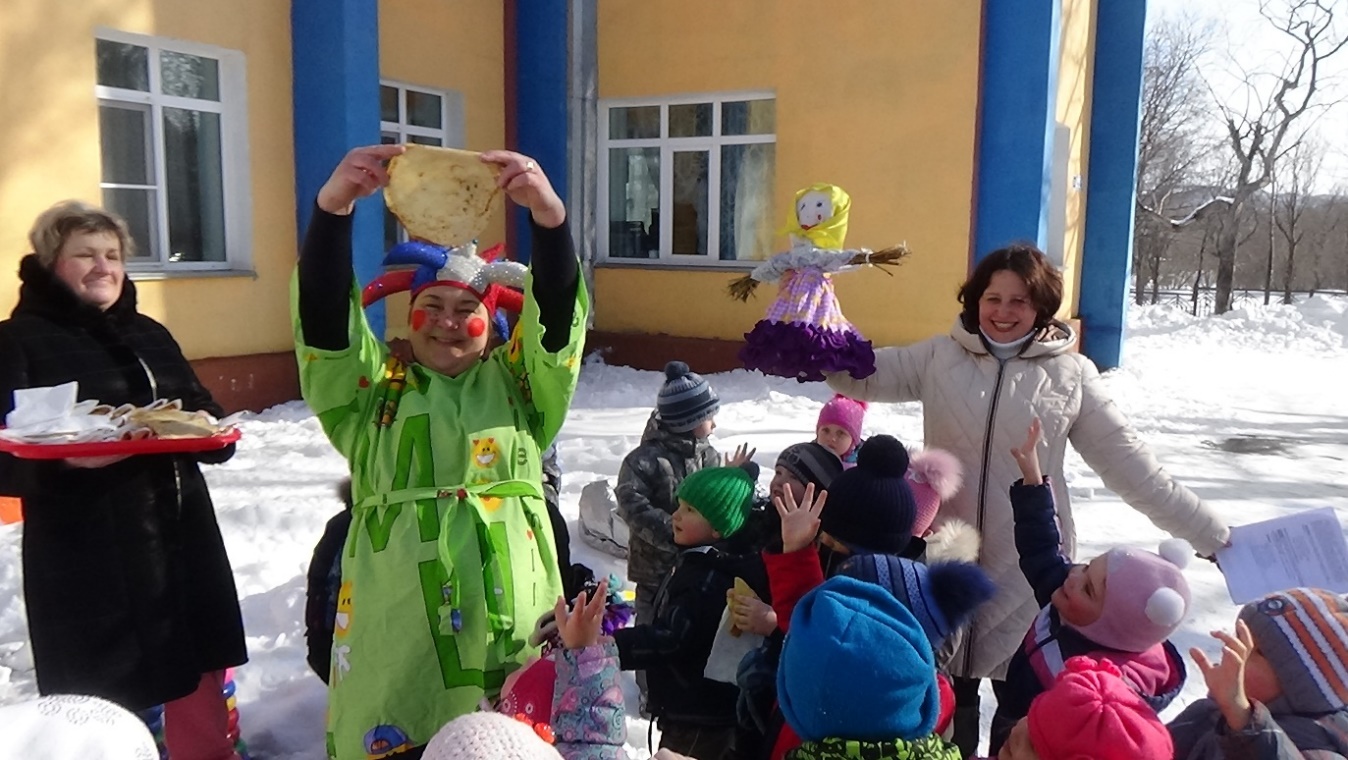 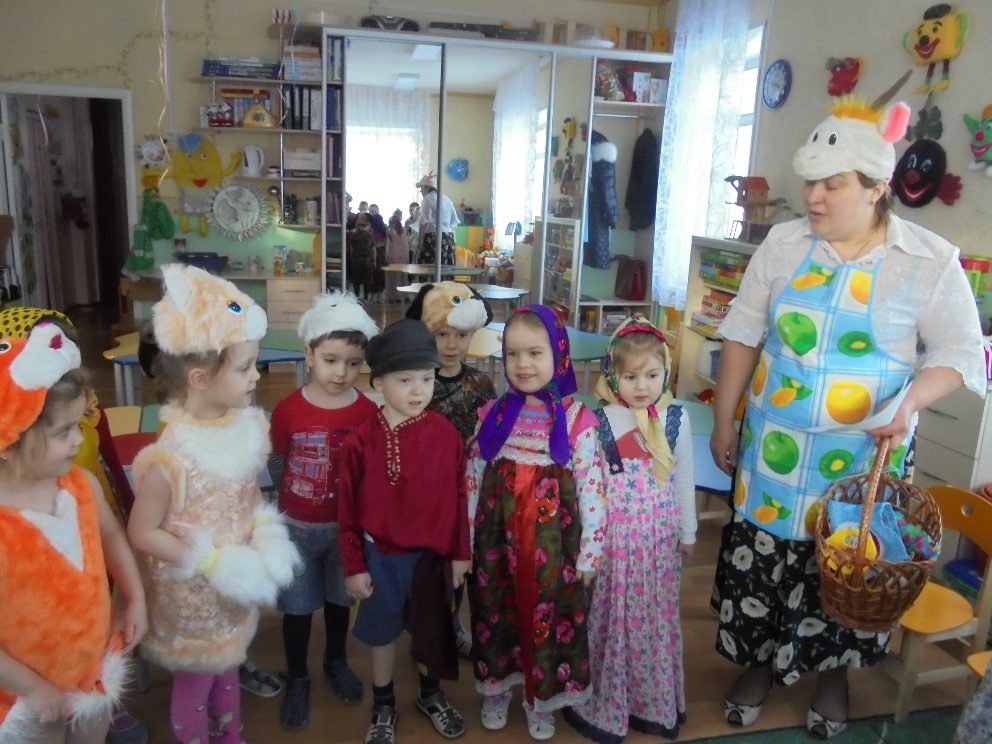 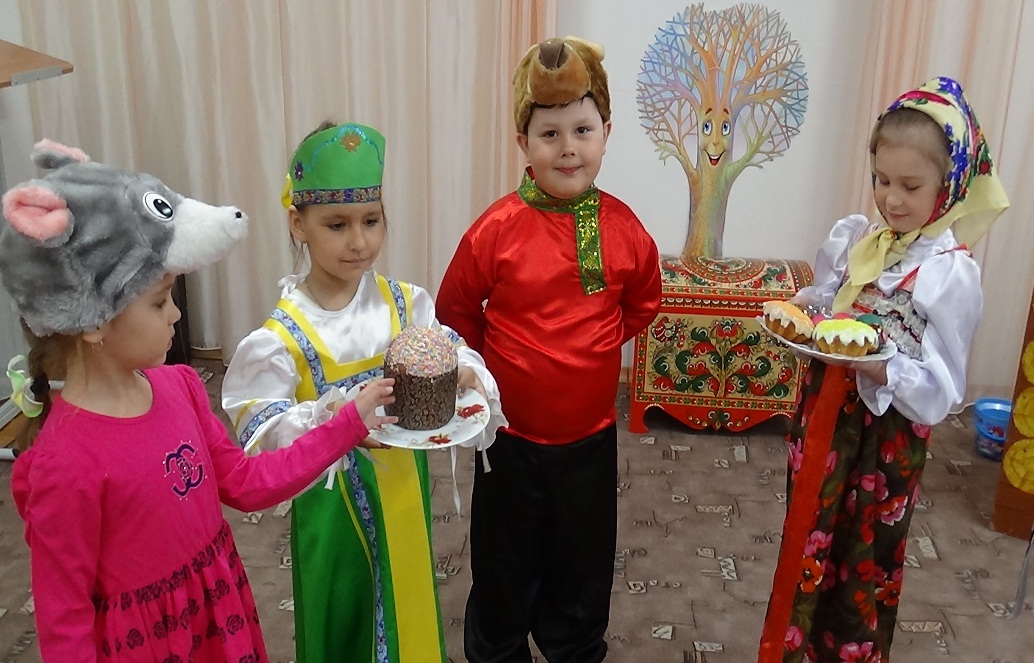 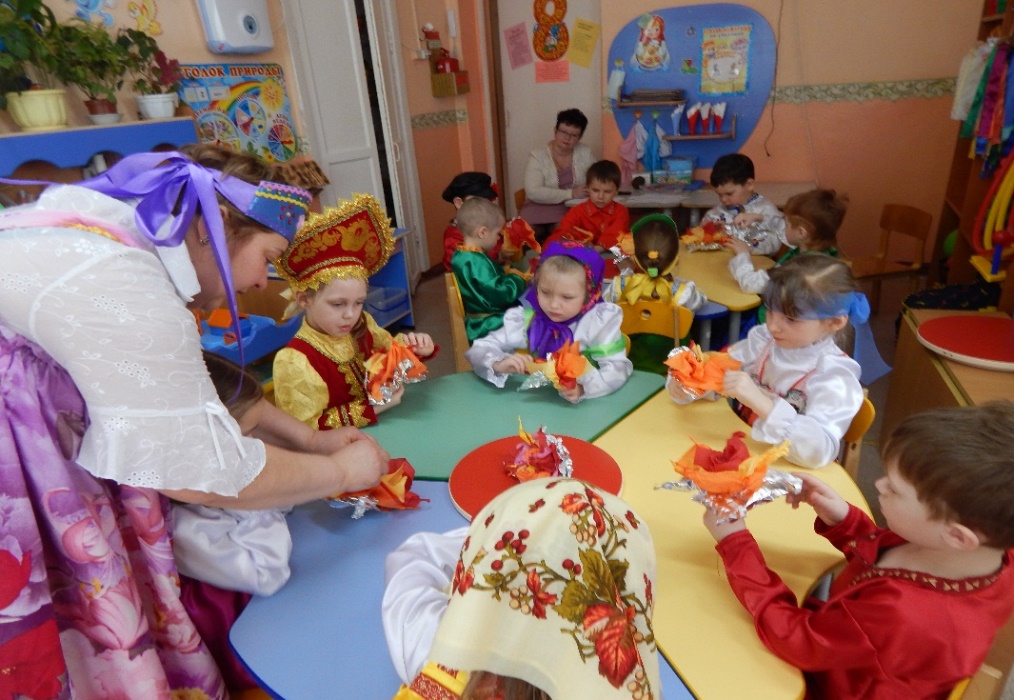 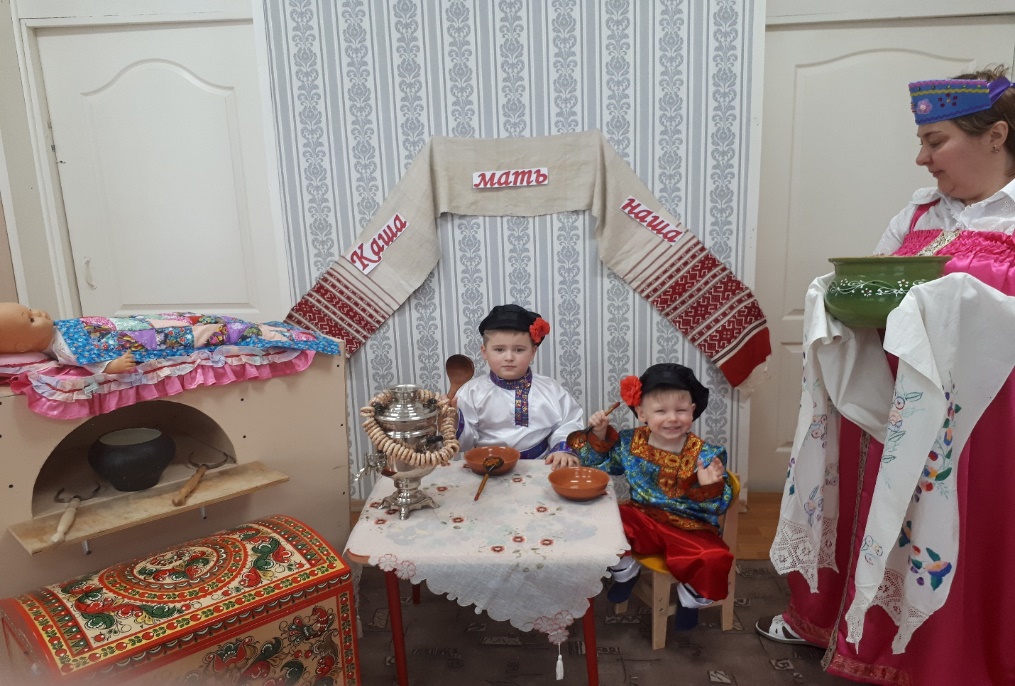 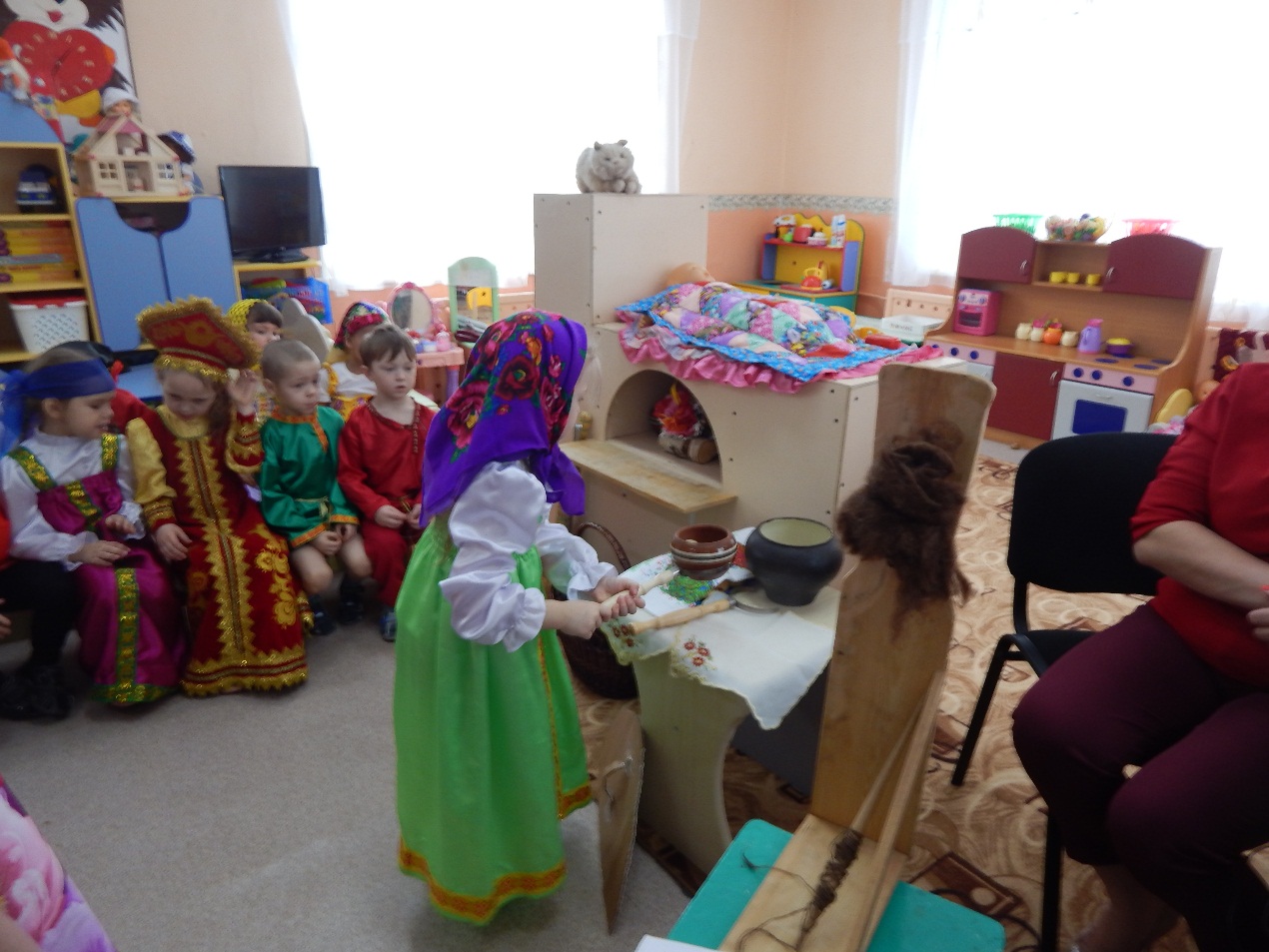 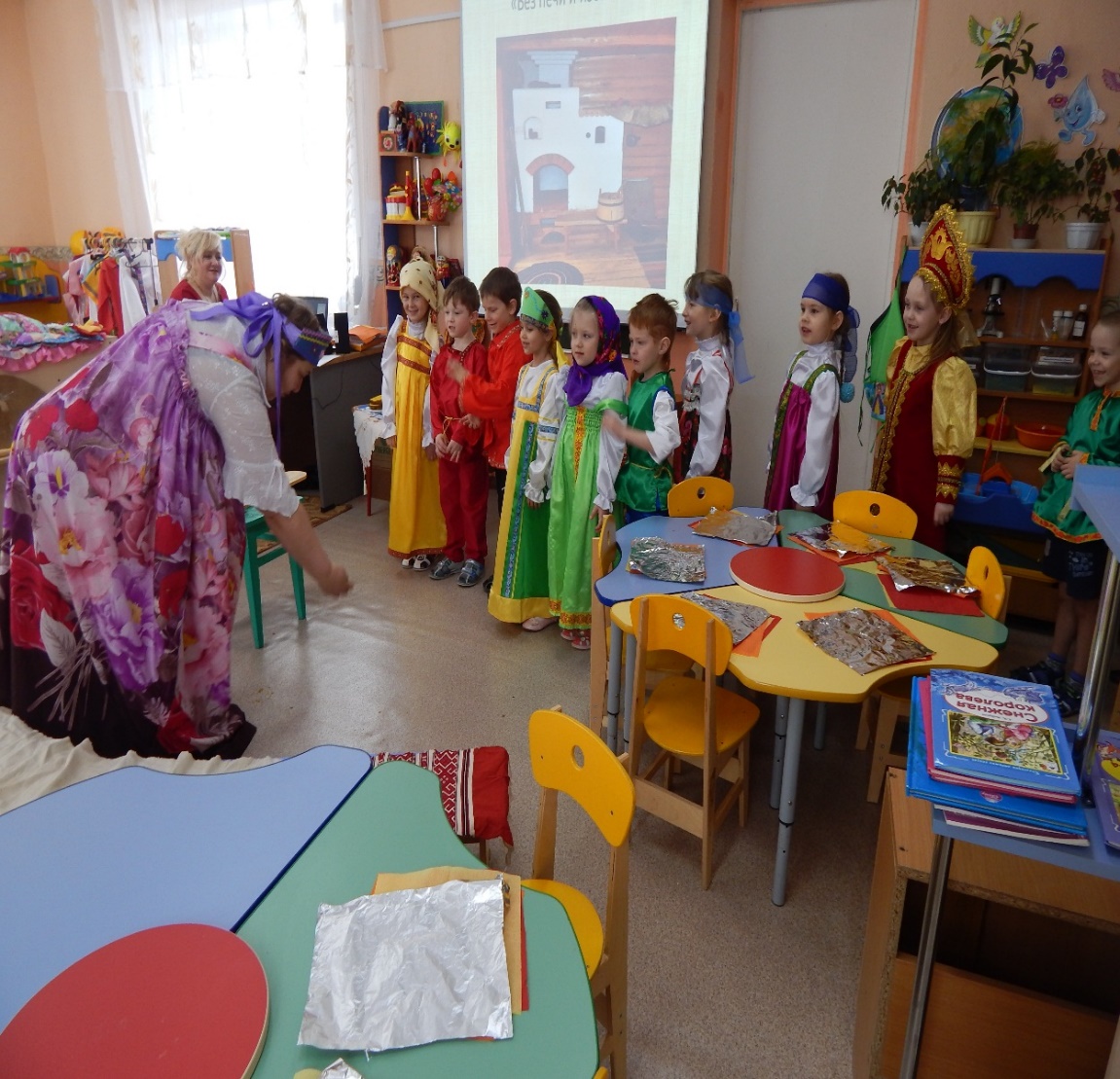 Блок «С малой Родины моей начинается Россия»
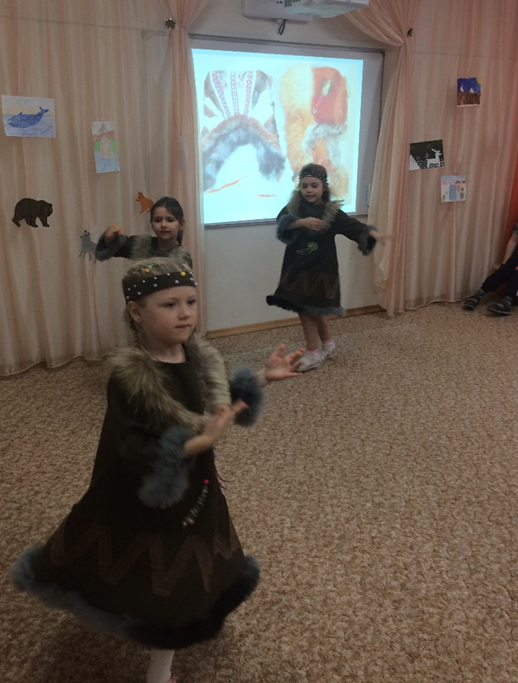 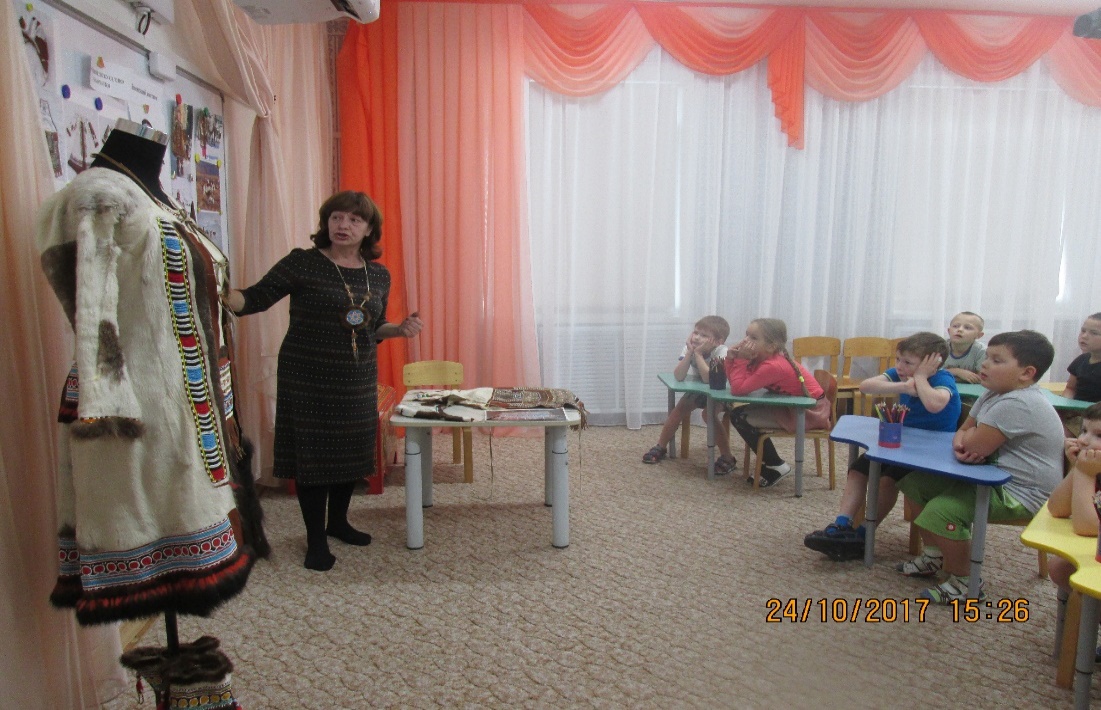 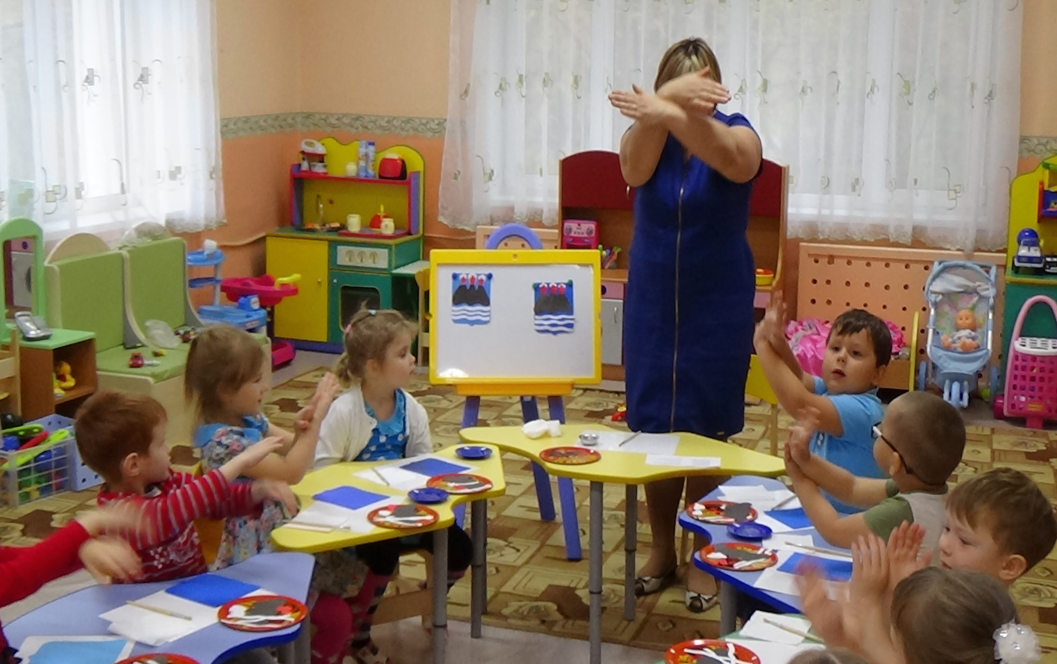 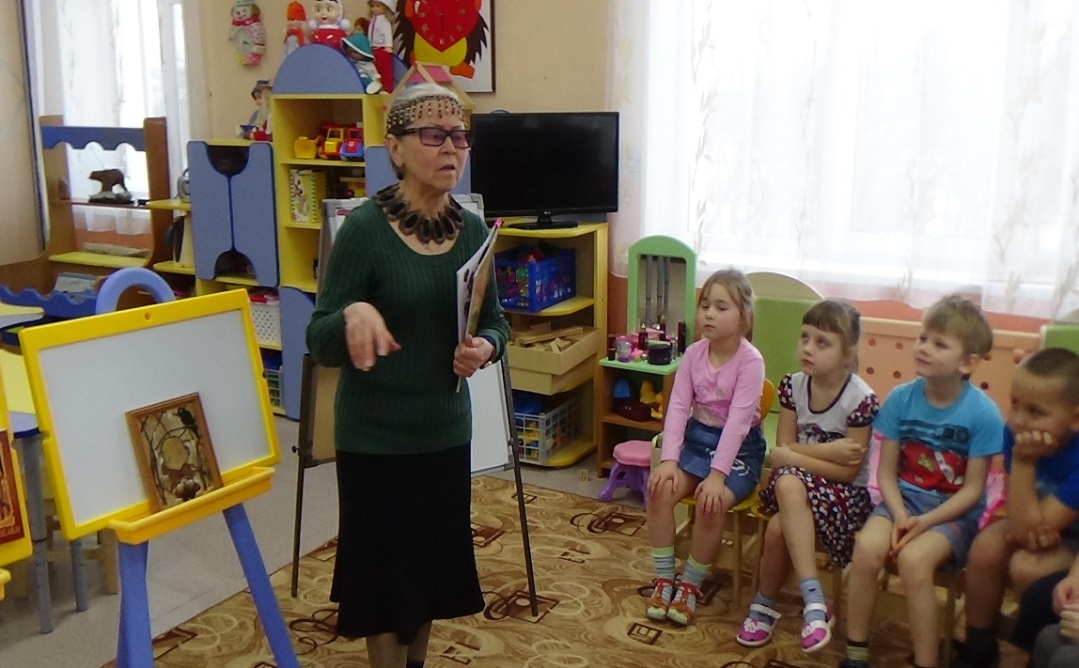 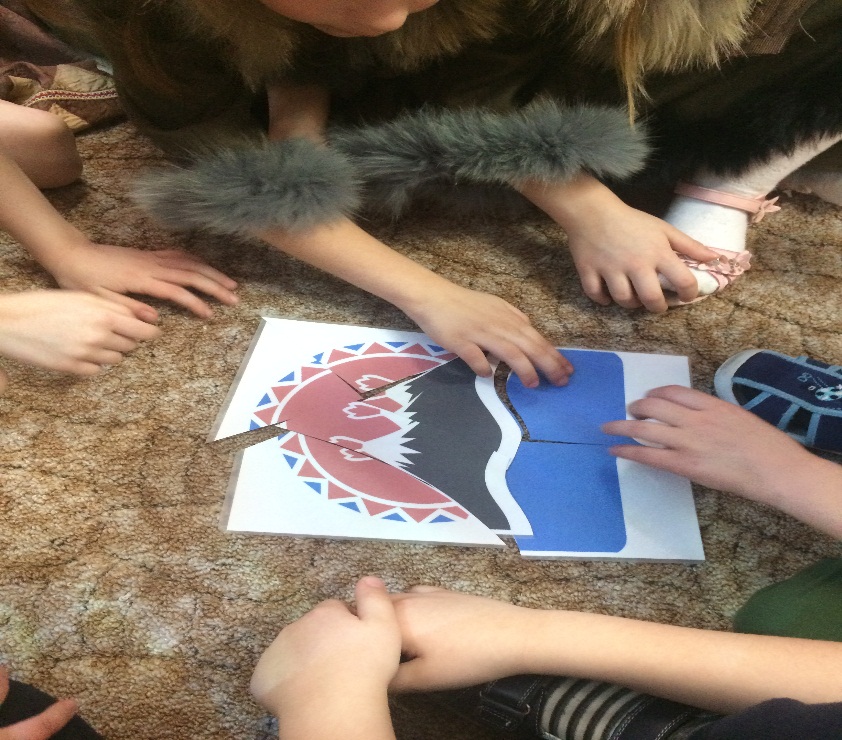 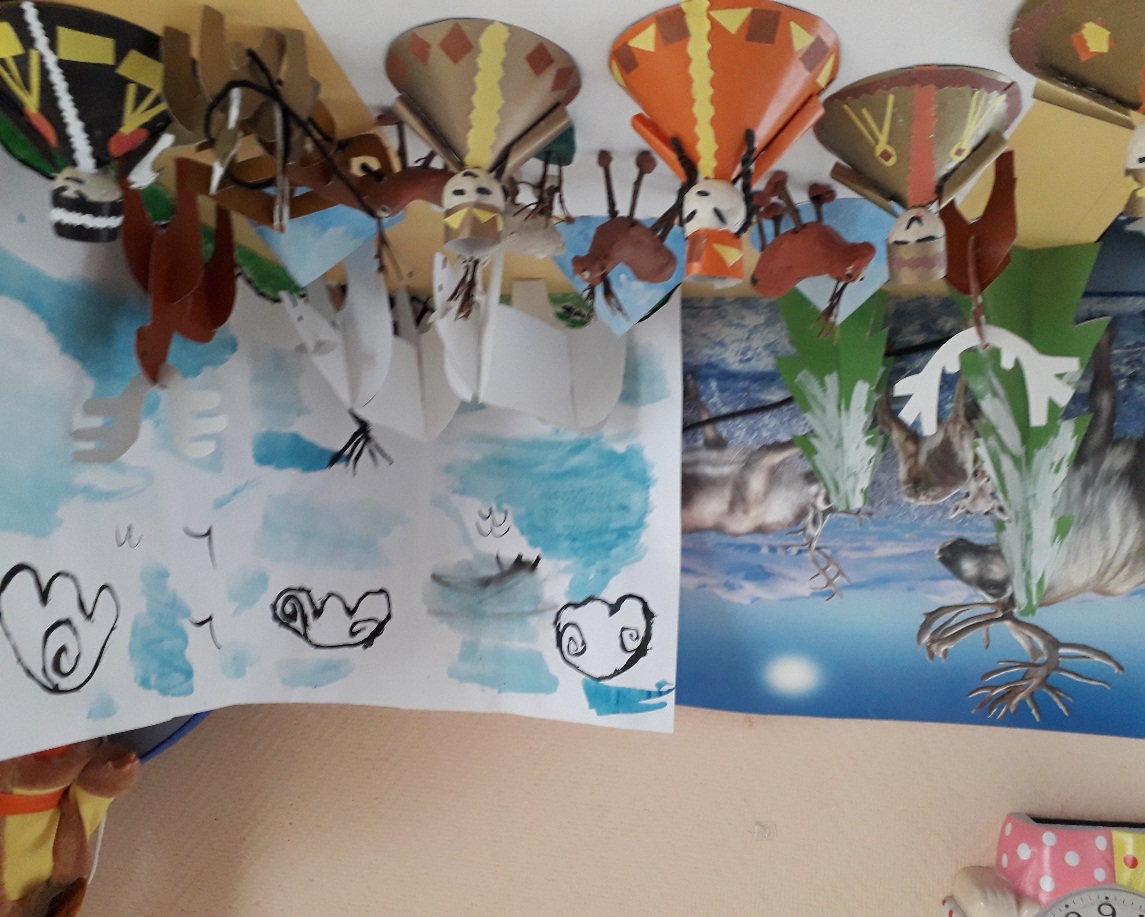 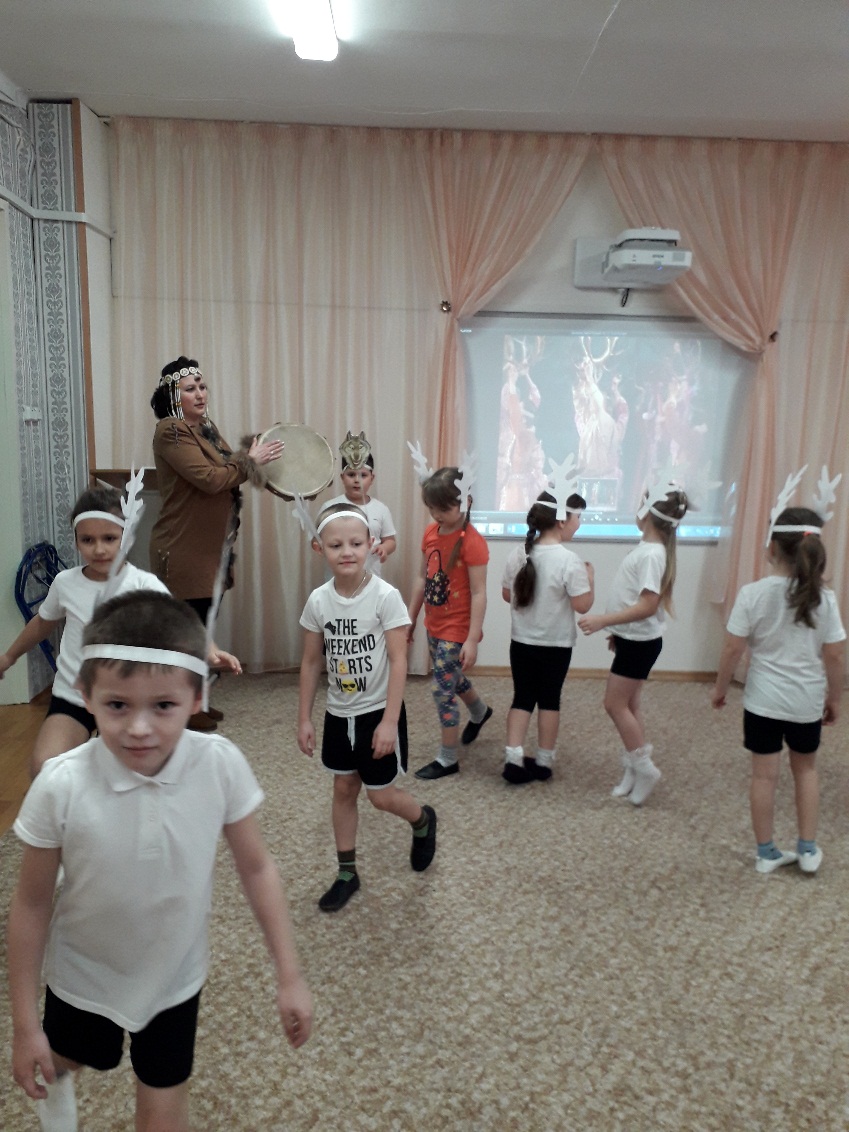 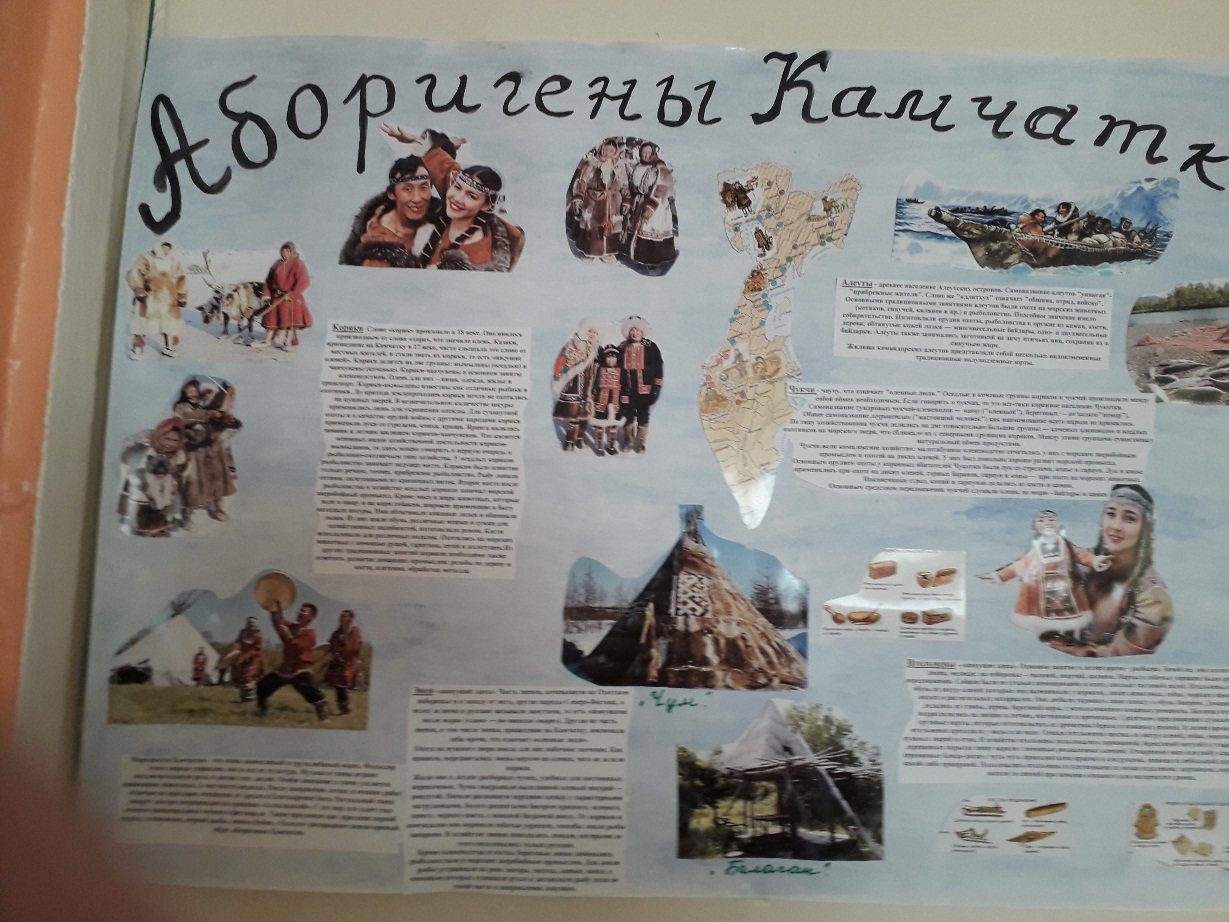 Связь с социальными институтами
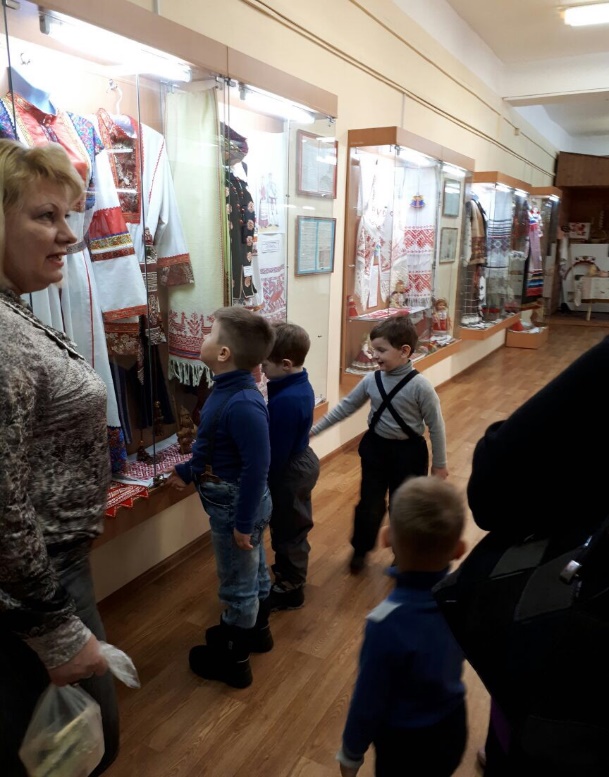 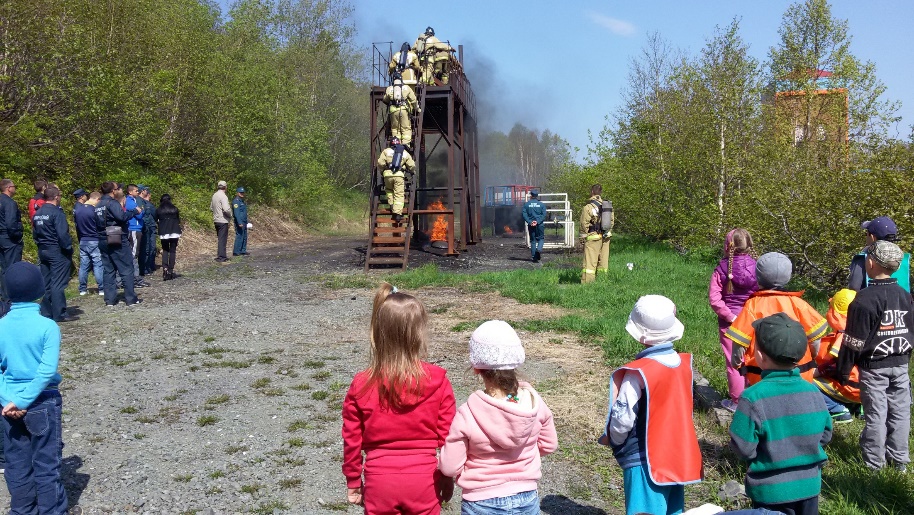 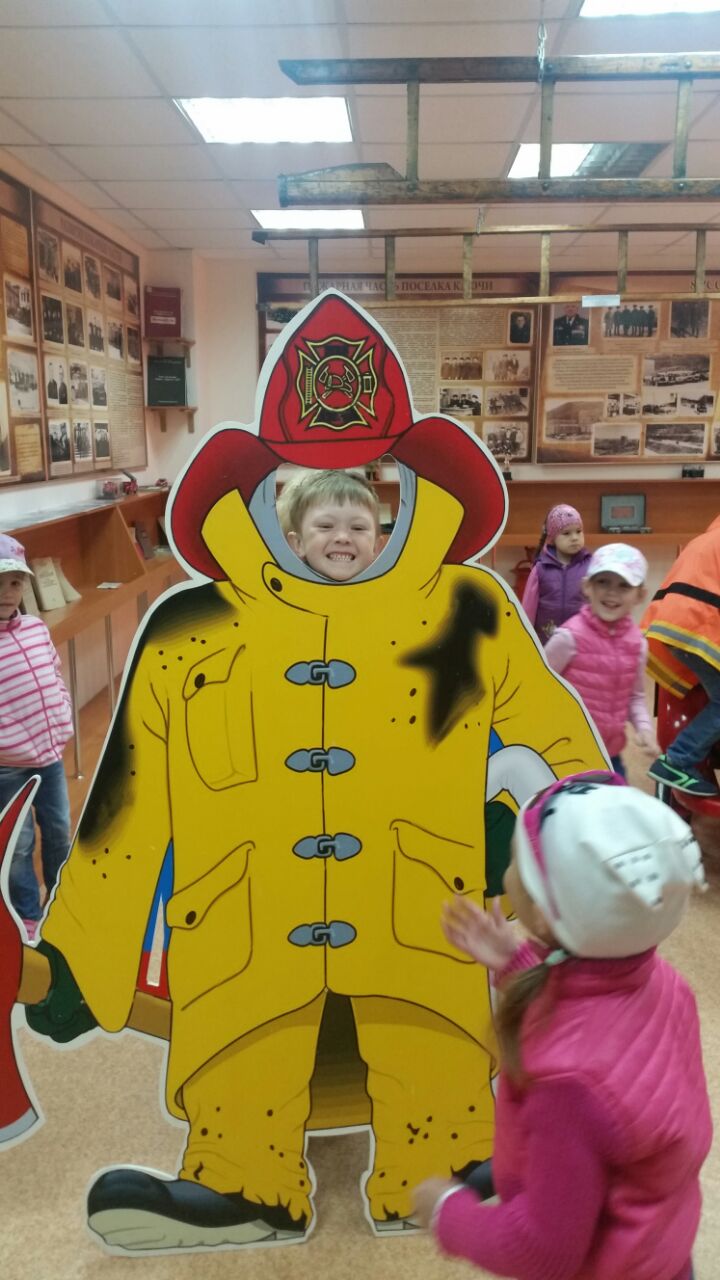 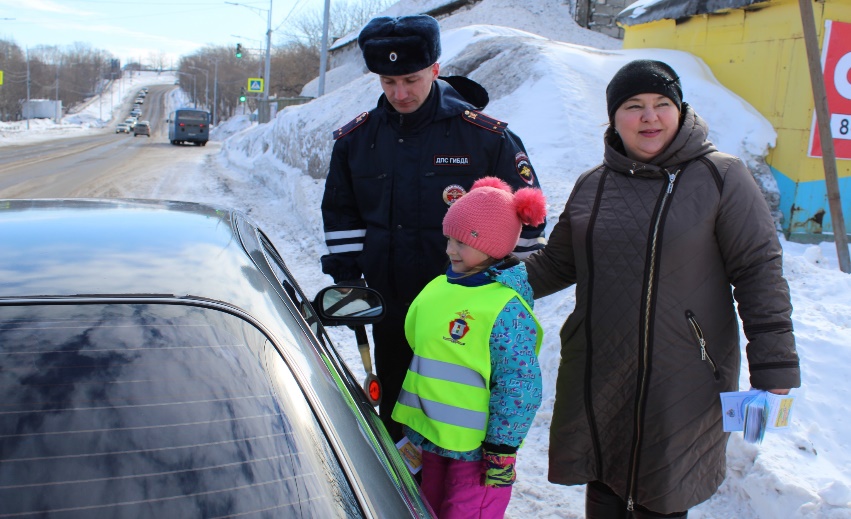 Блок «Я помню, я горжусь»
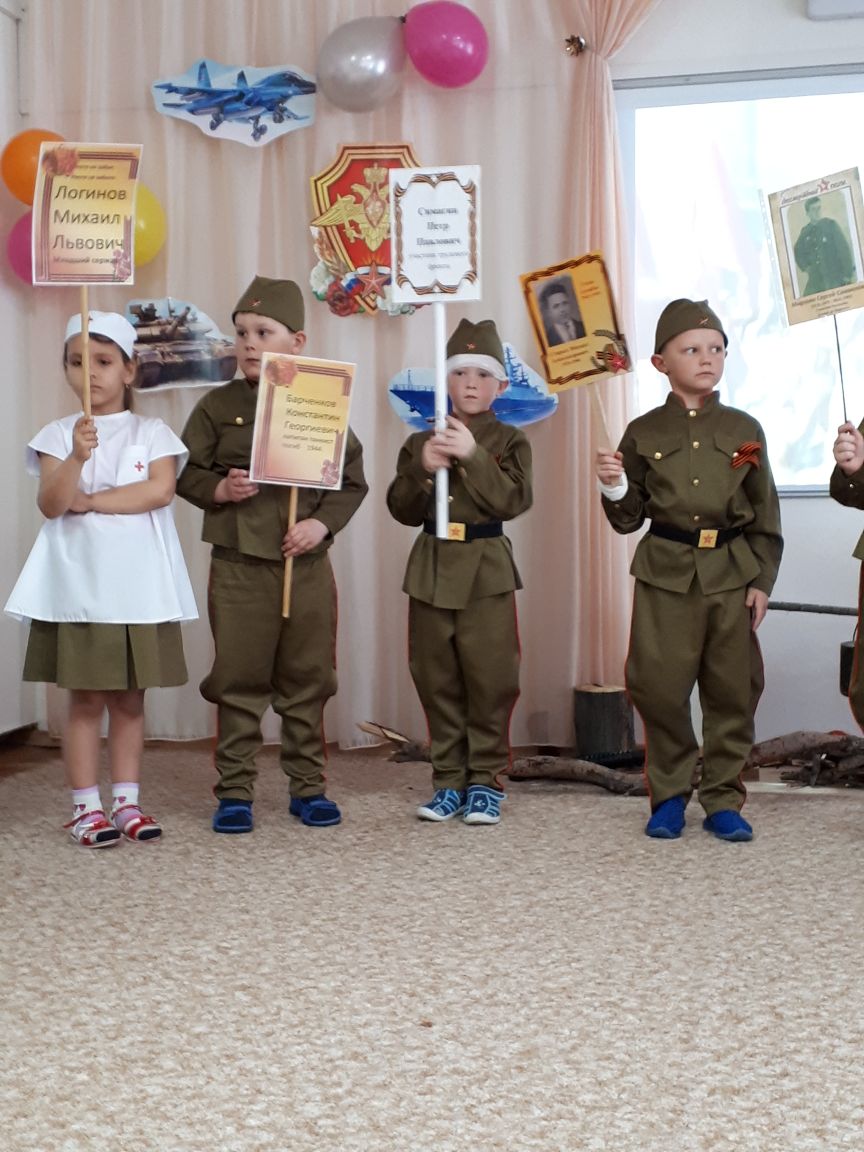 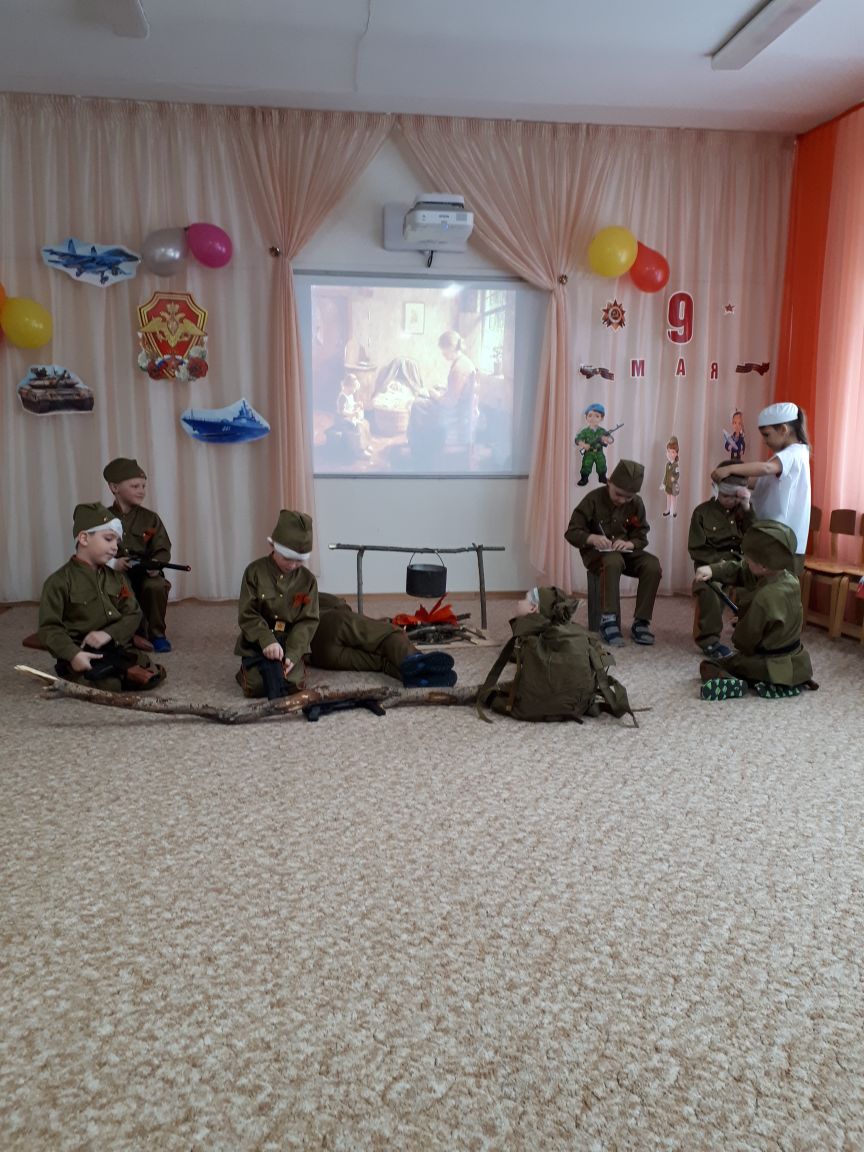 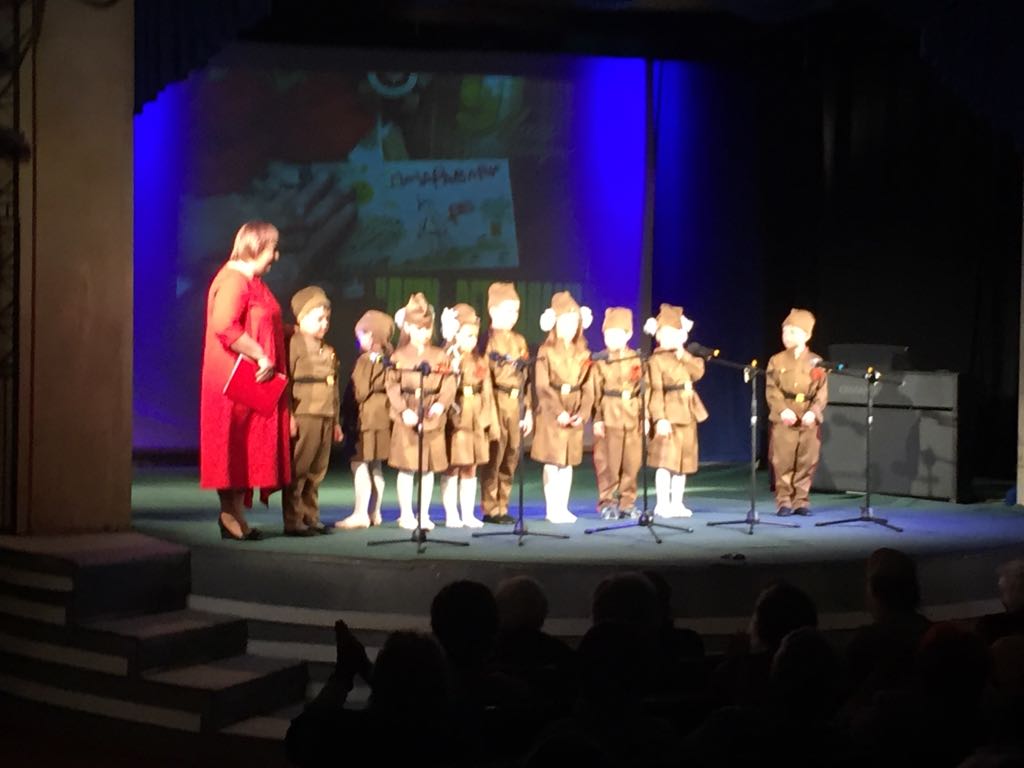 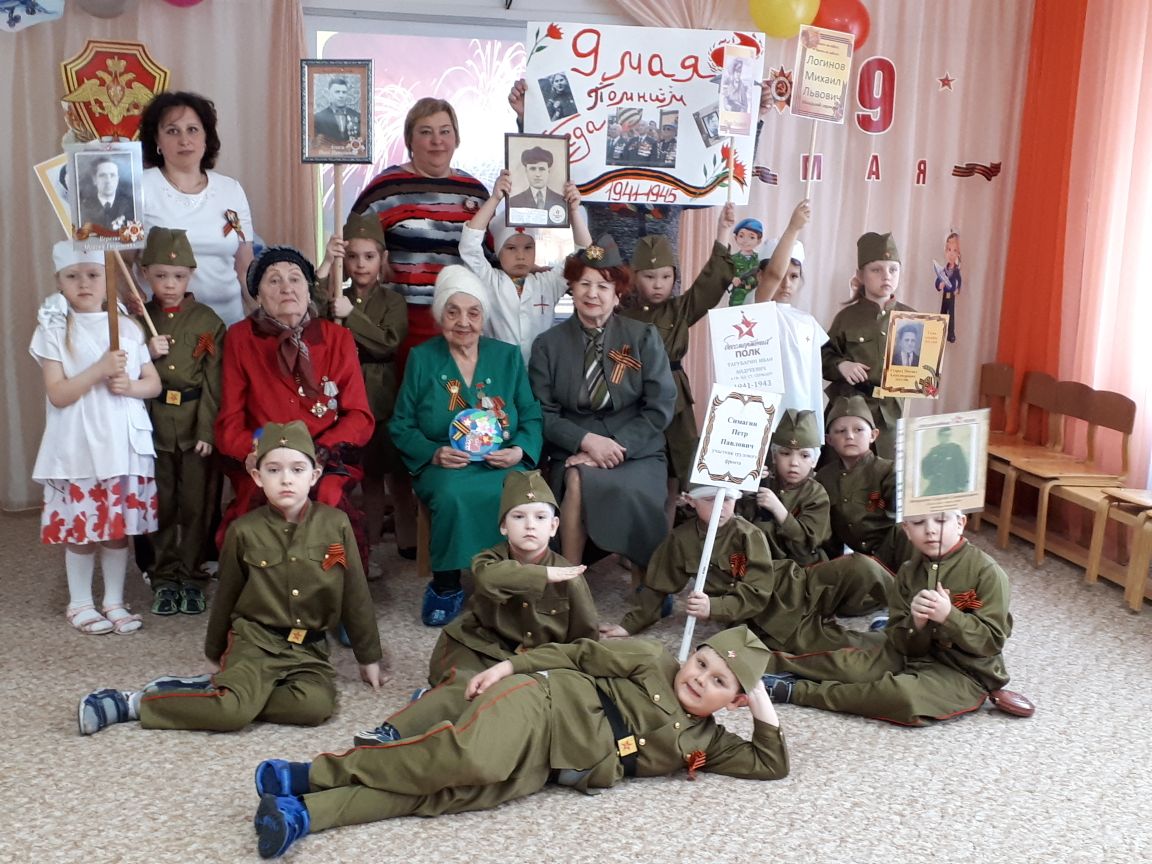 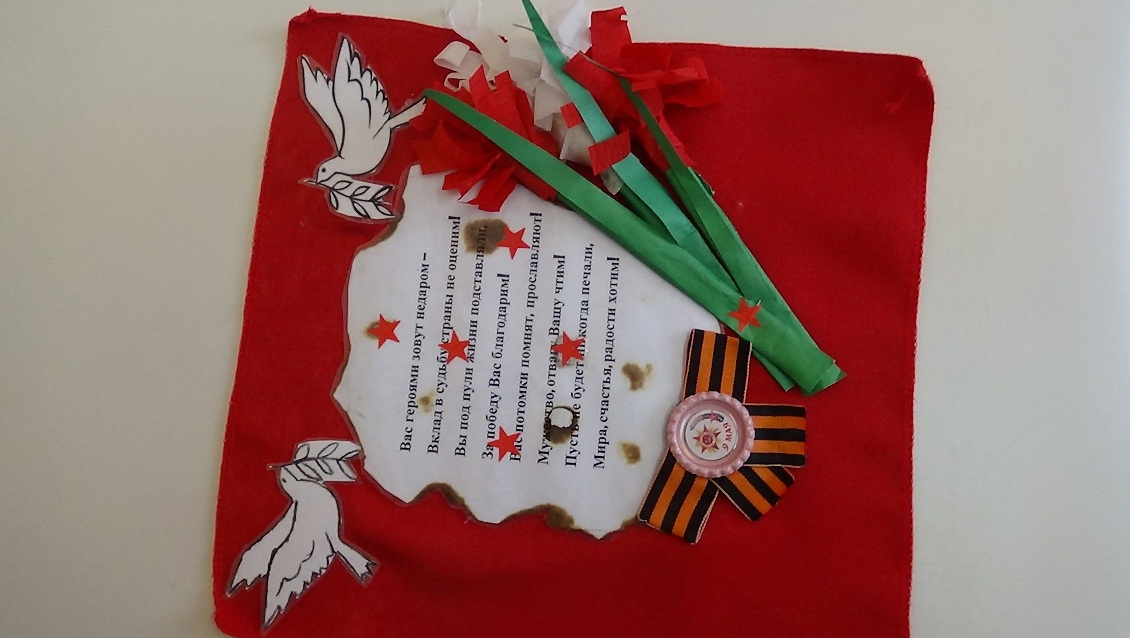 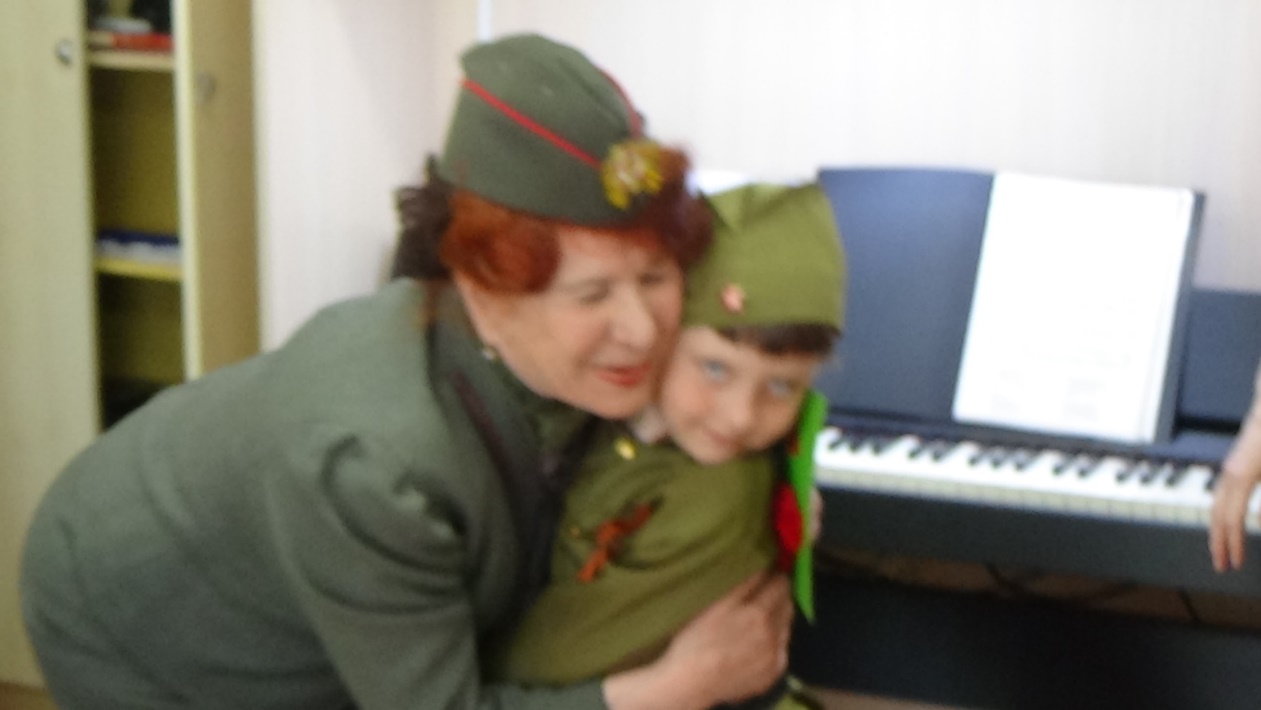 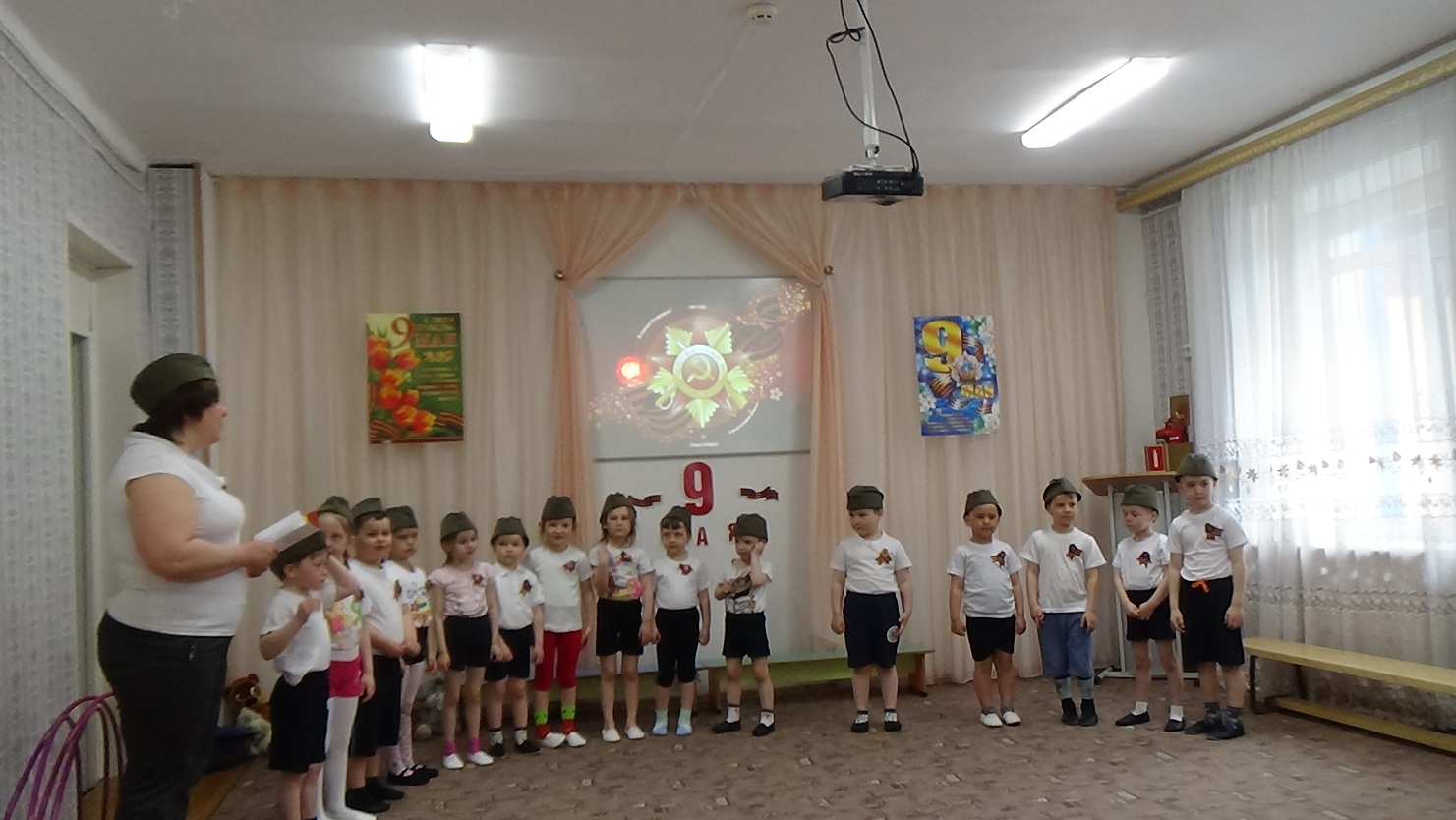 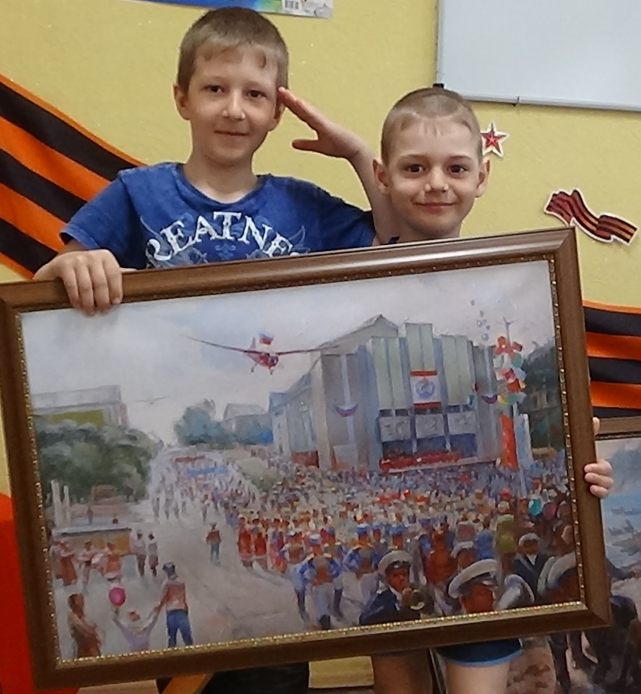 Блок «Тайны природы»
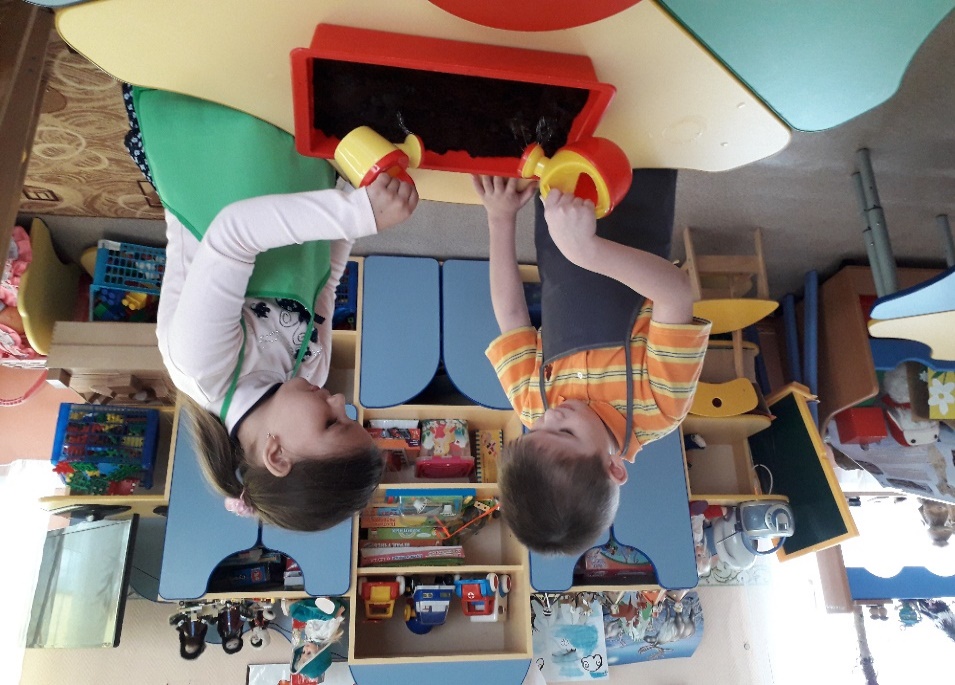 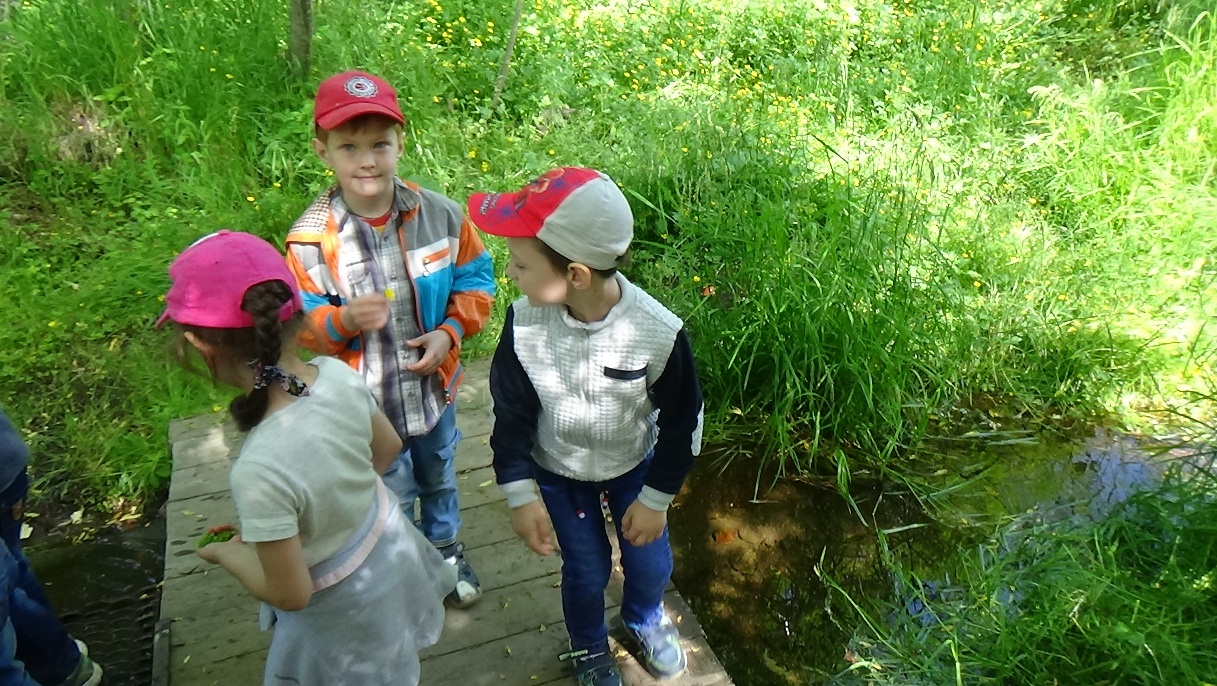 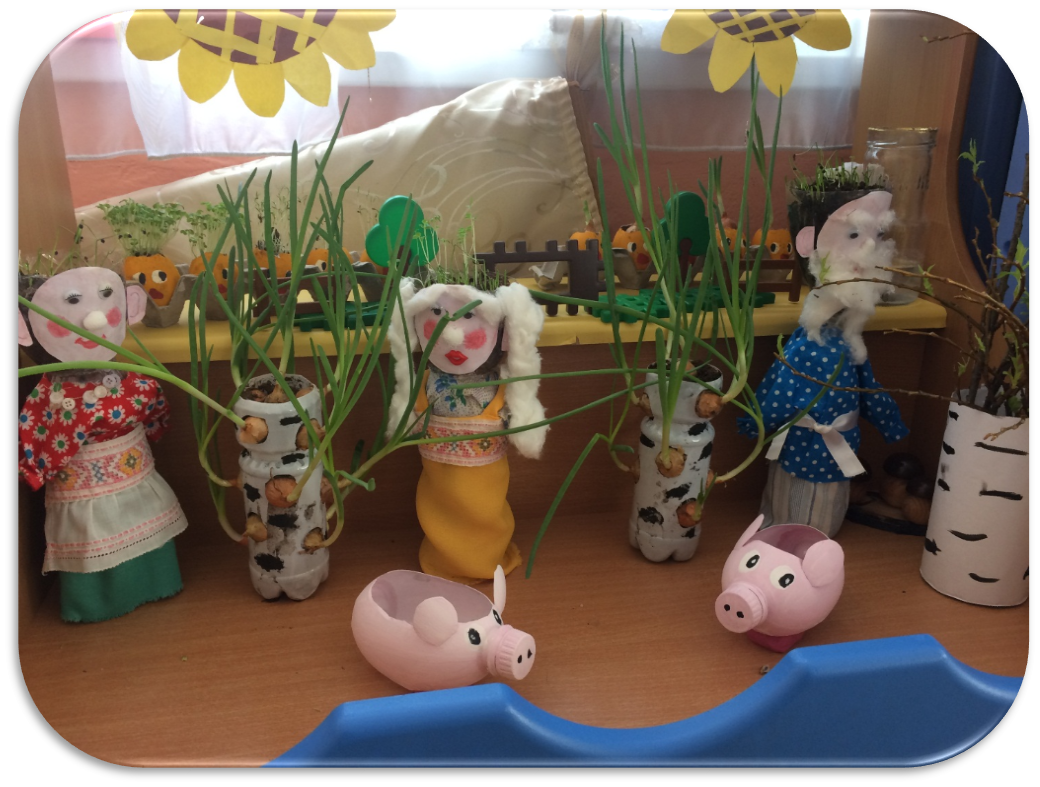 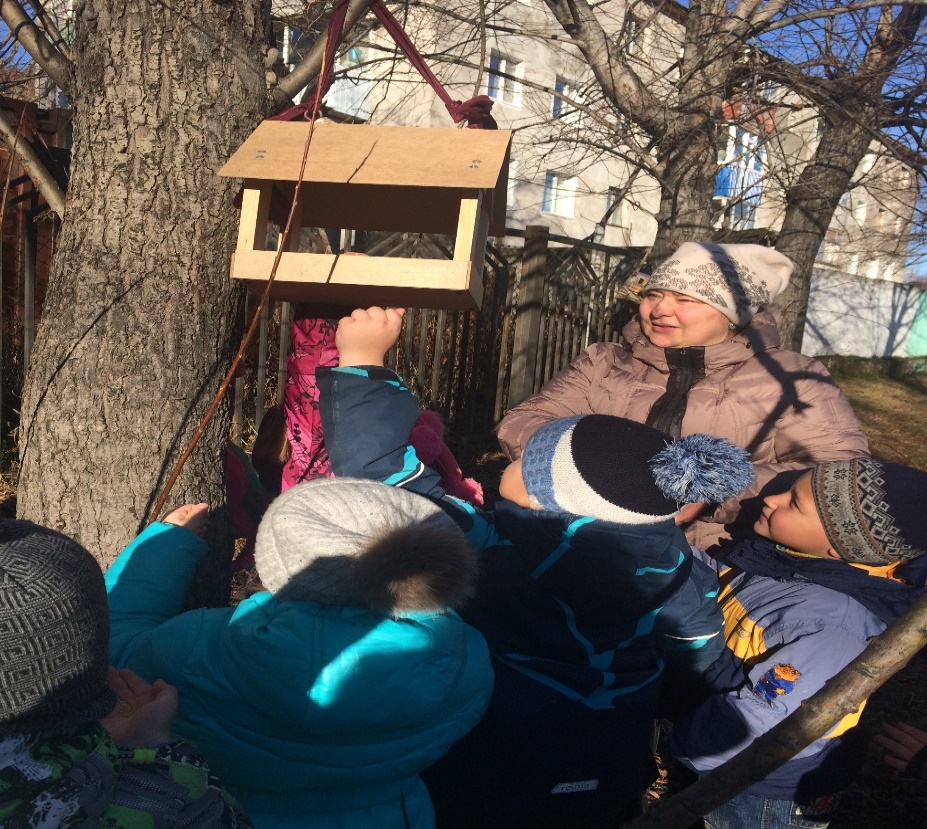 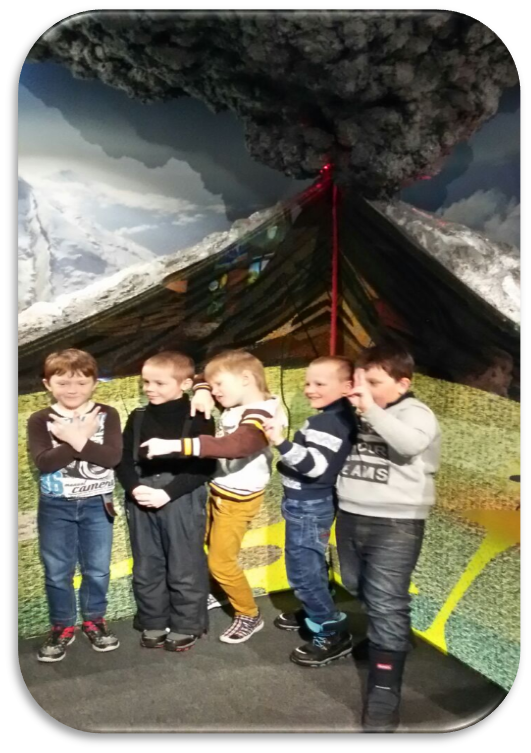 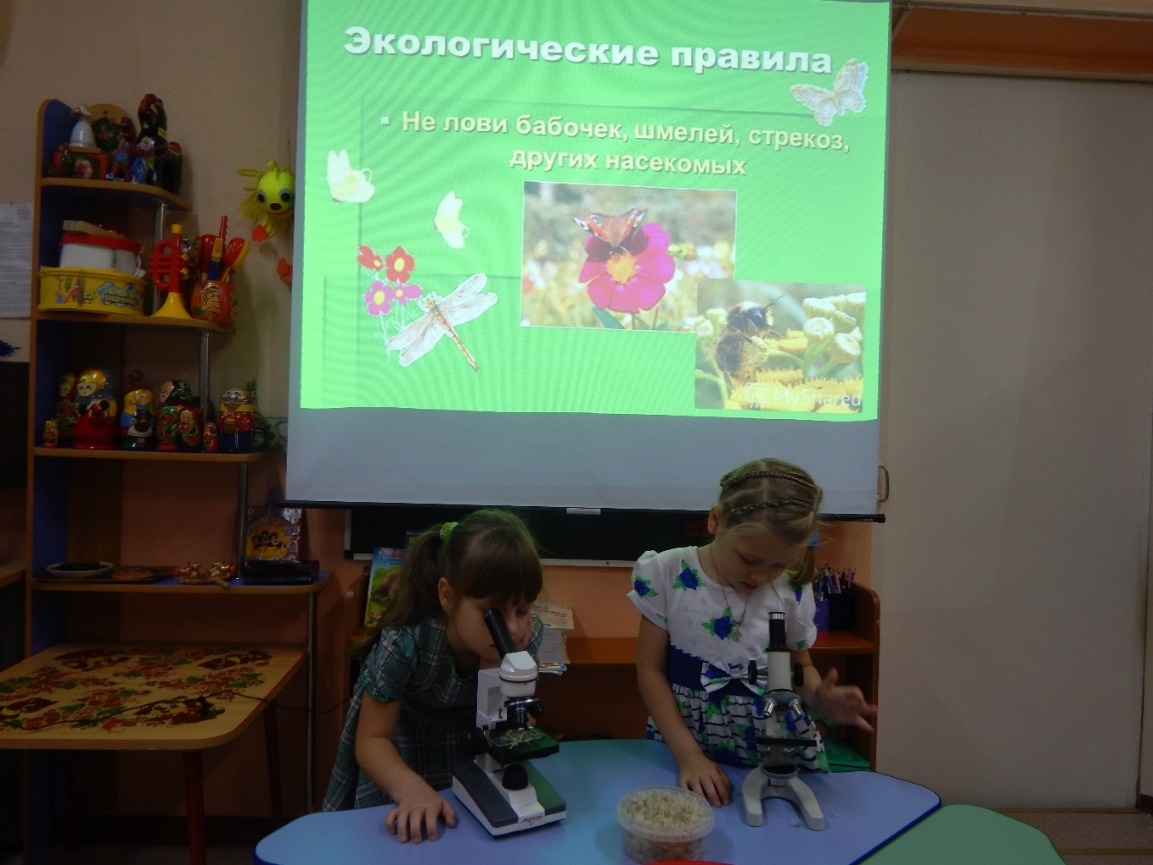 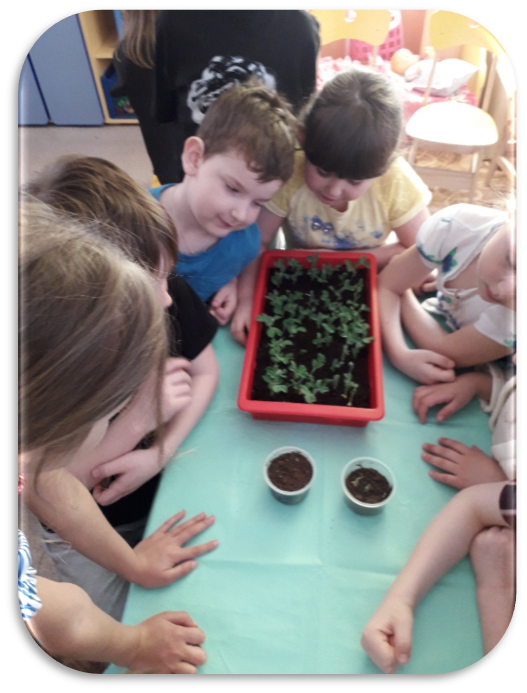 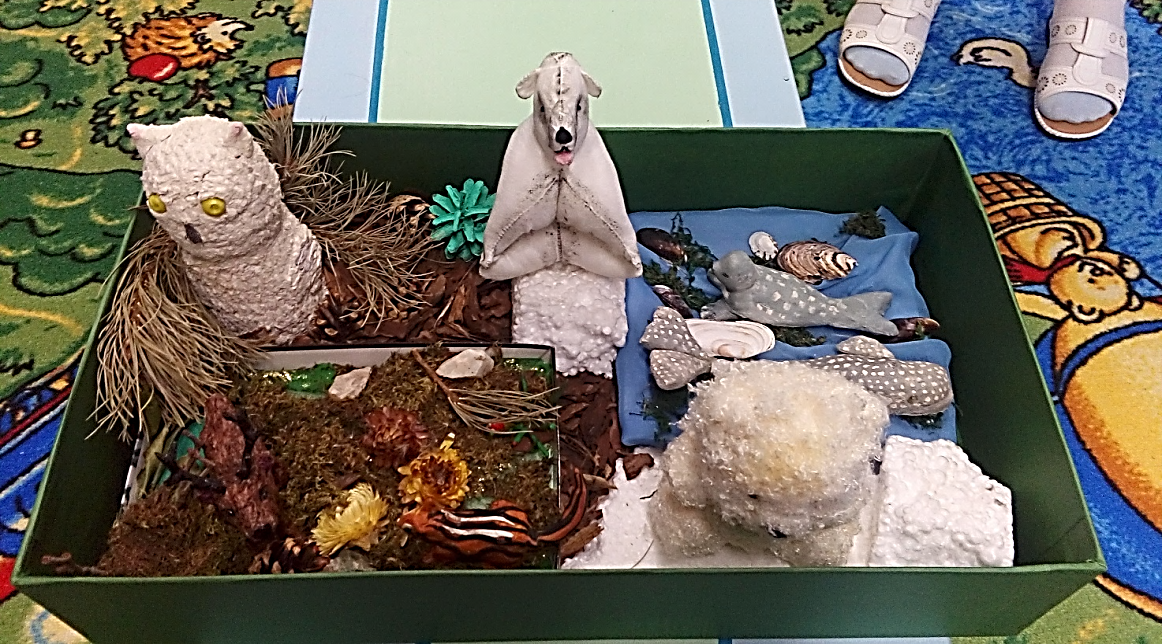 Блок «Дружная семья»
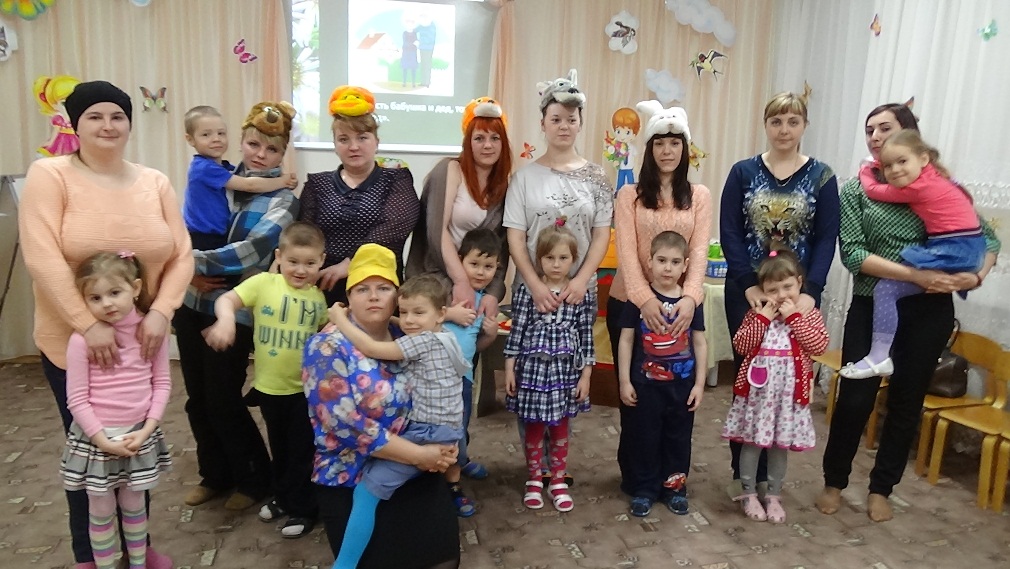 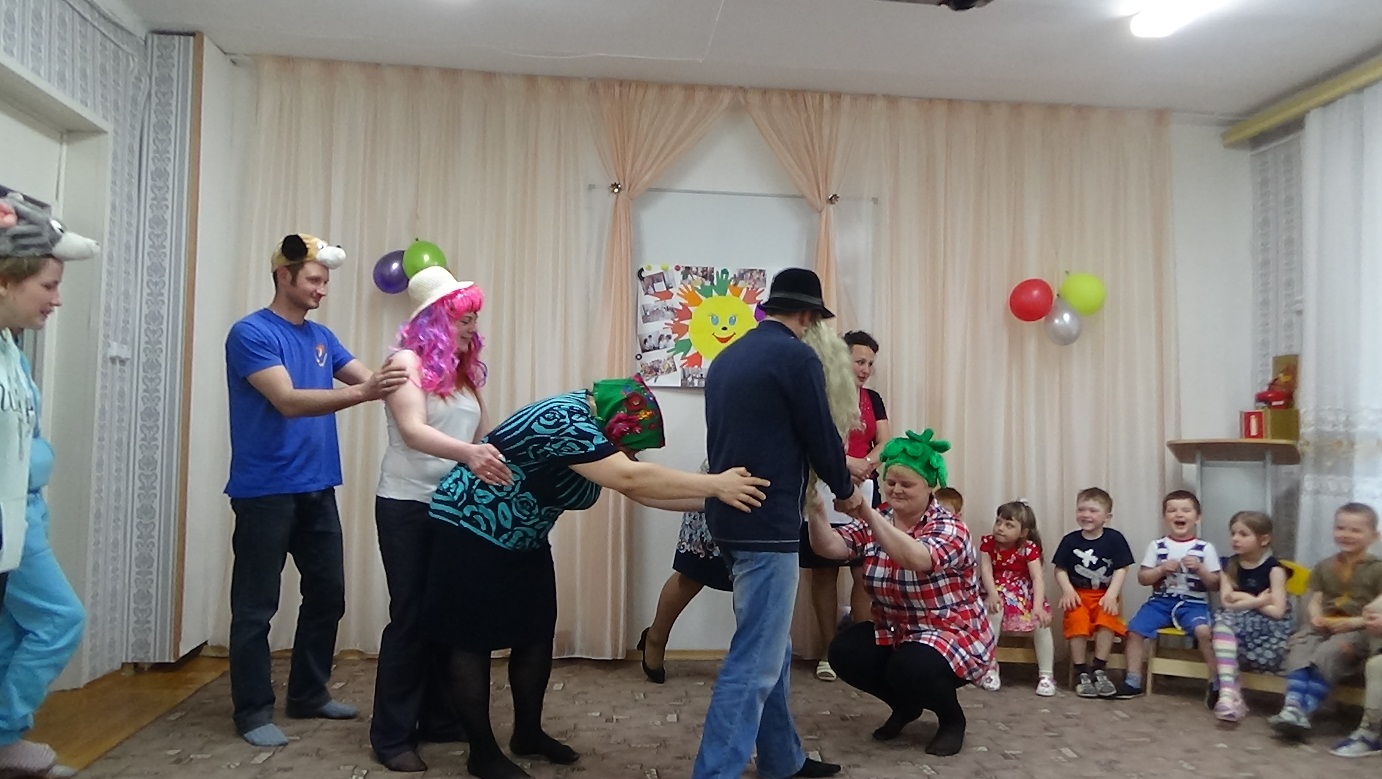 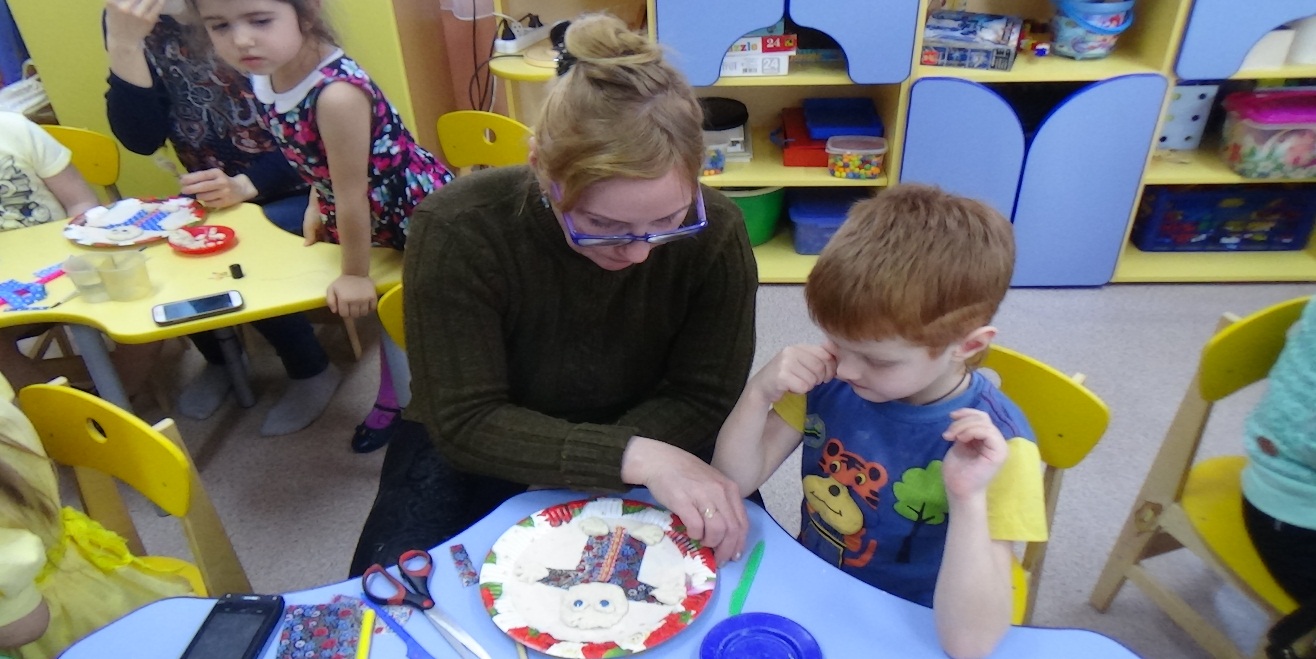 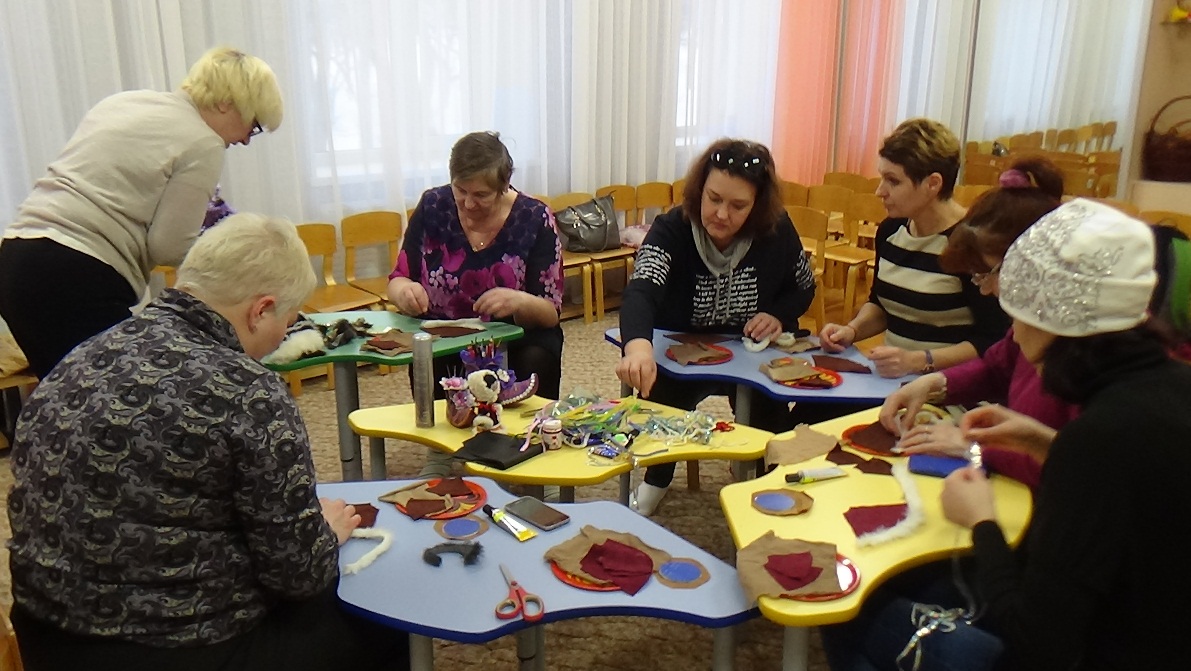 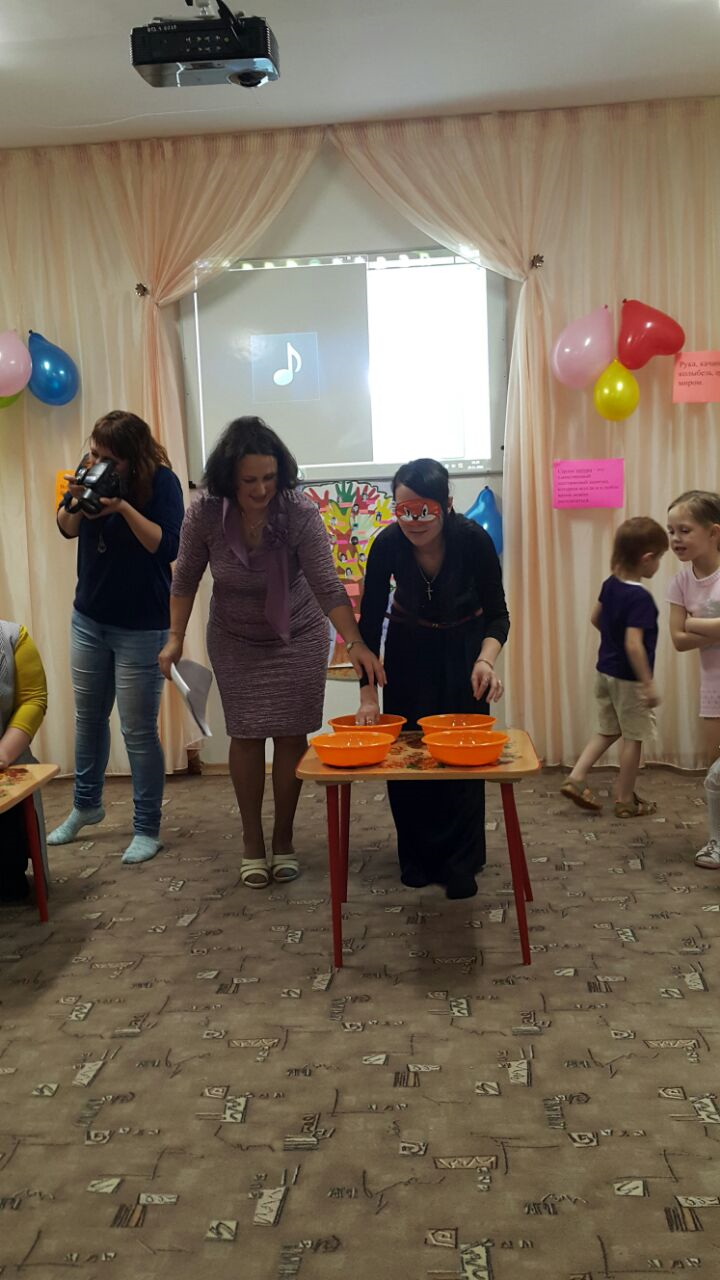 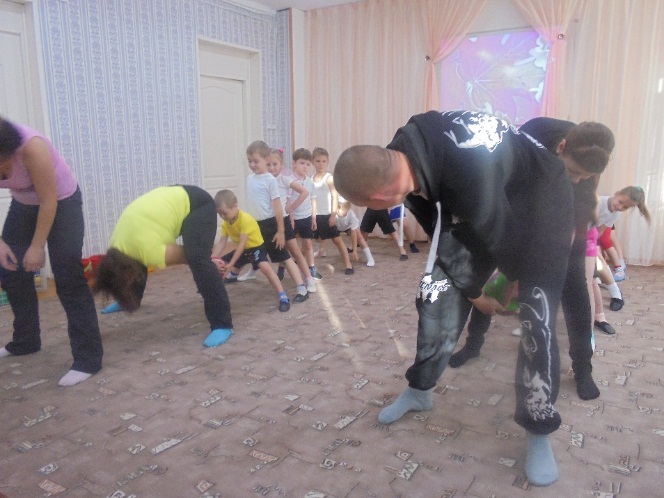 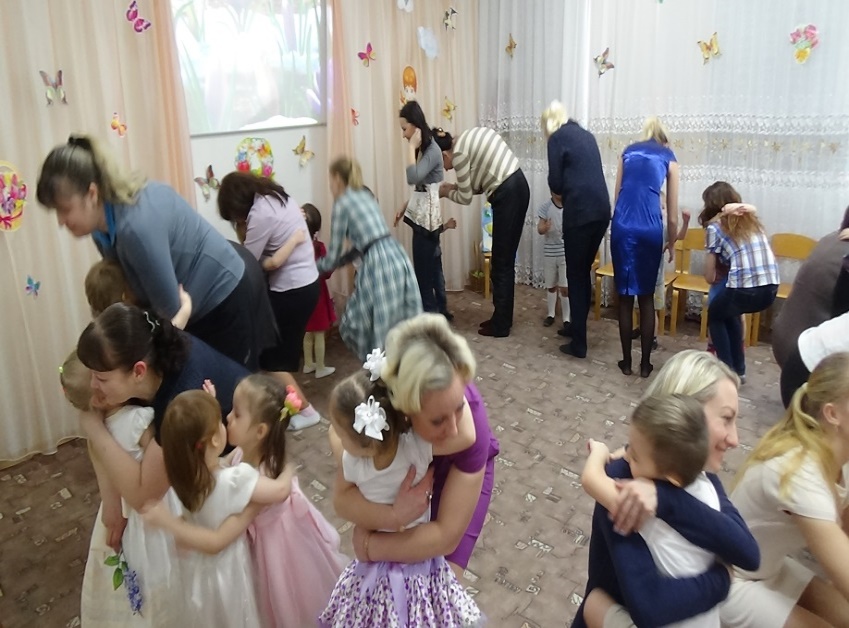 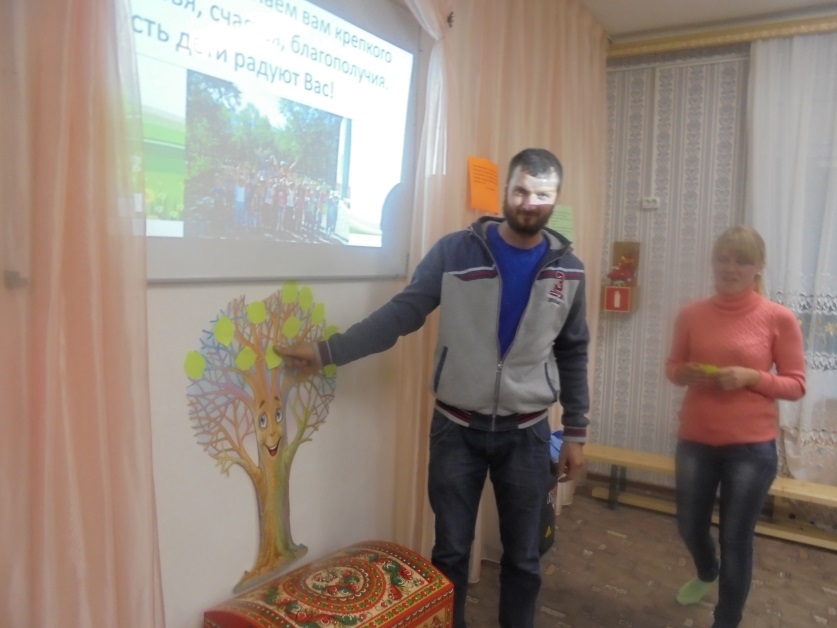 Представление педагогического опыта
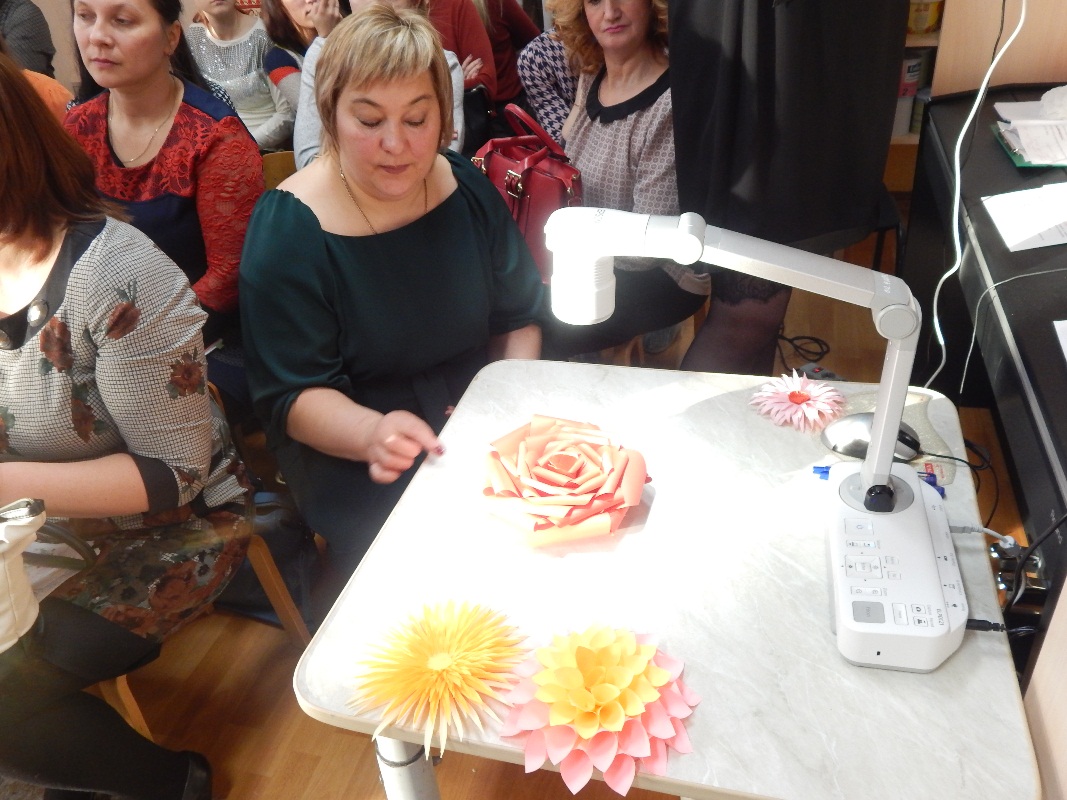 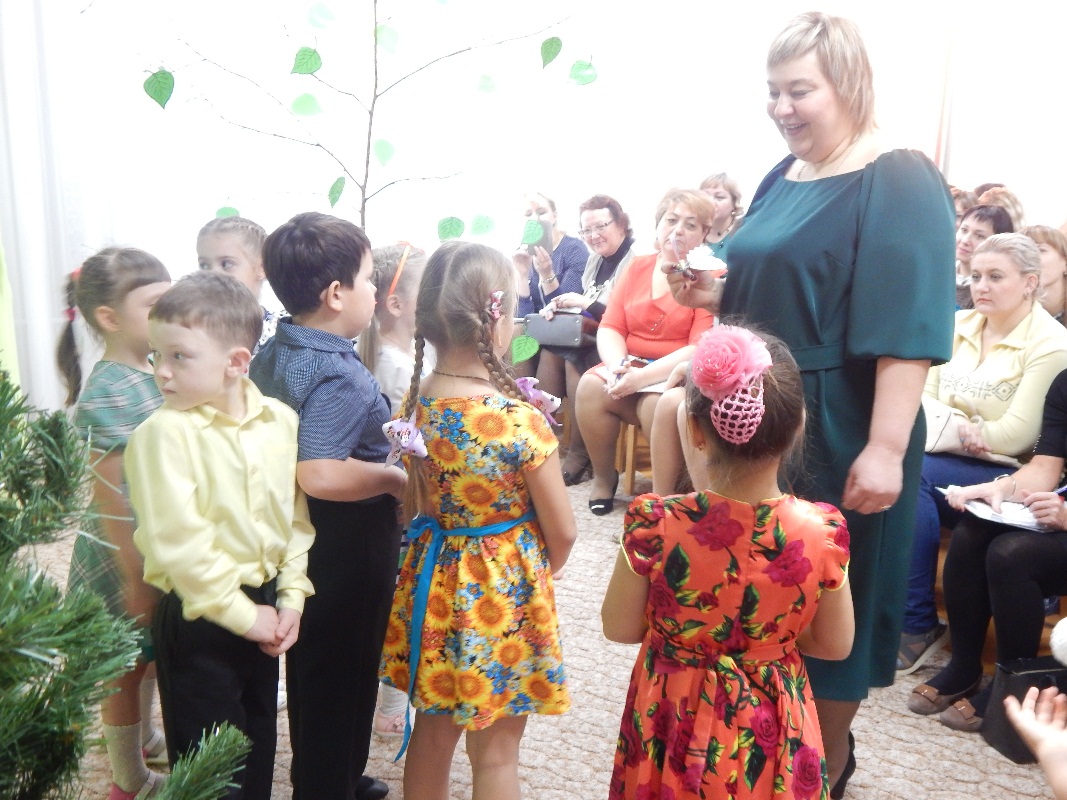 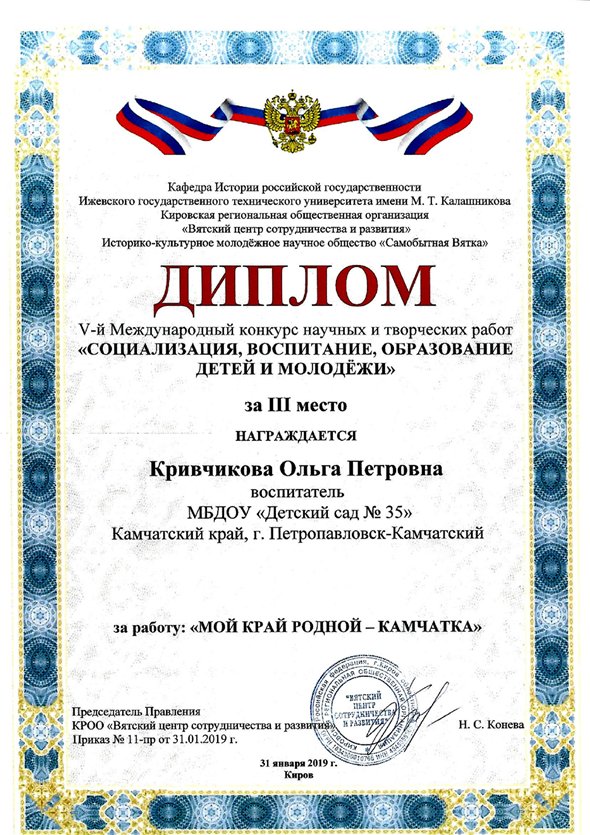 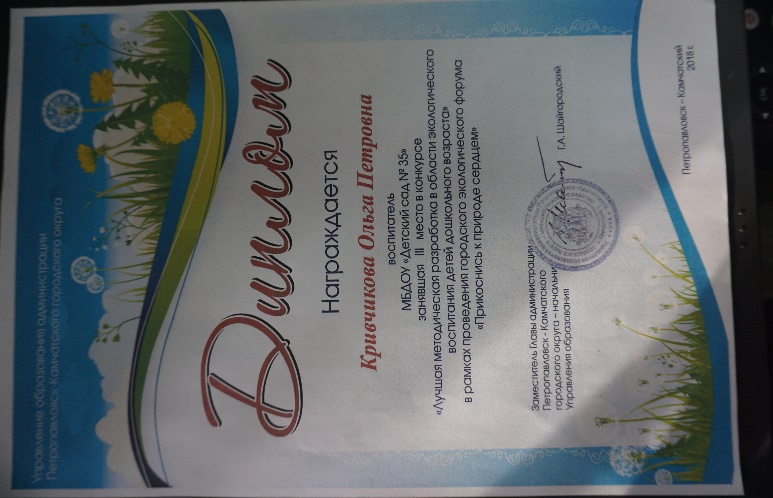 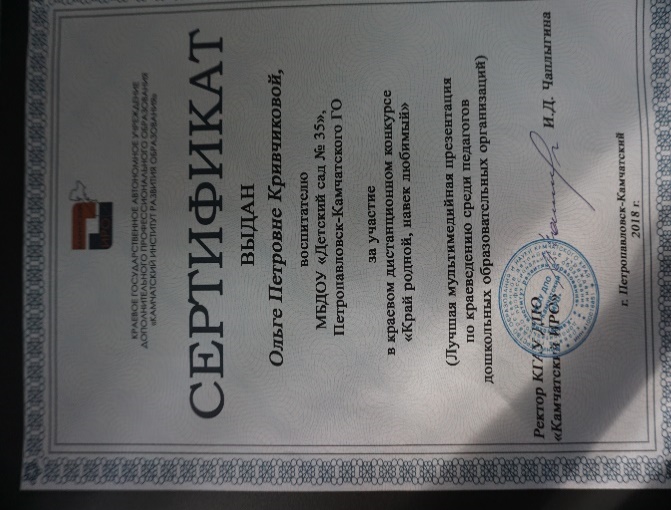 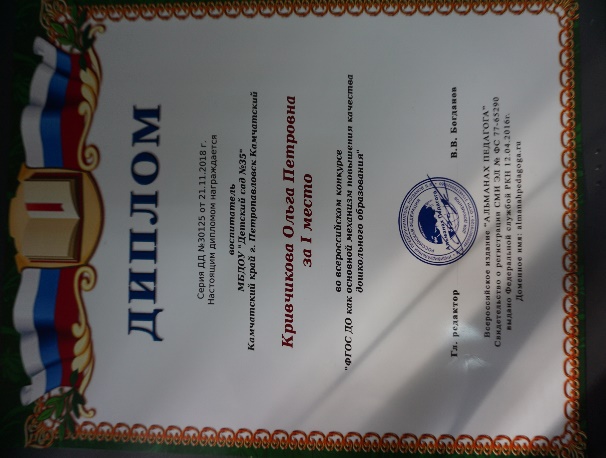 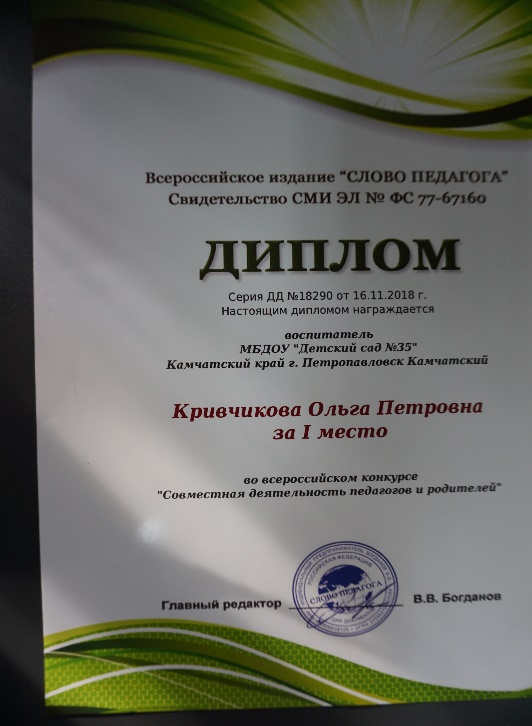 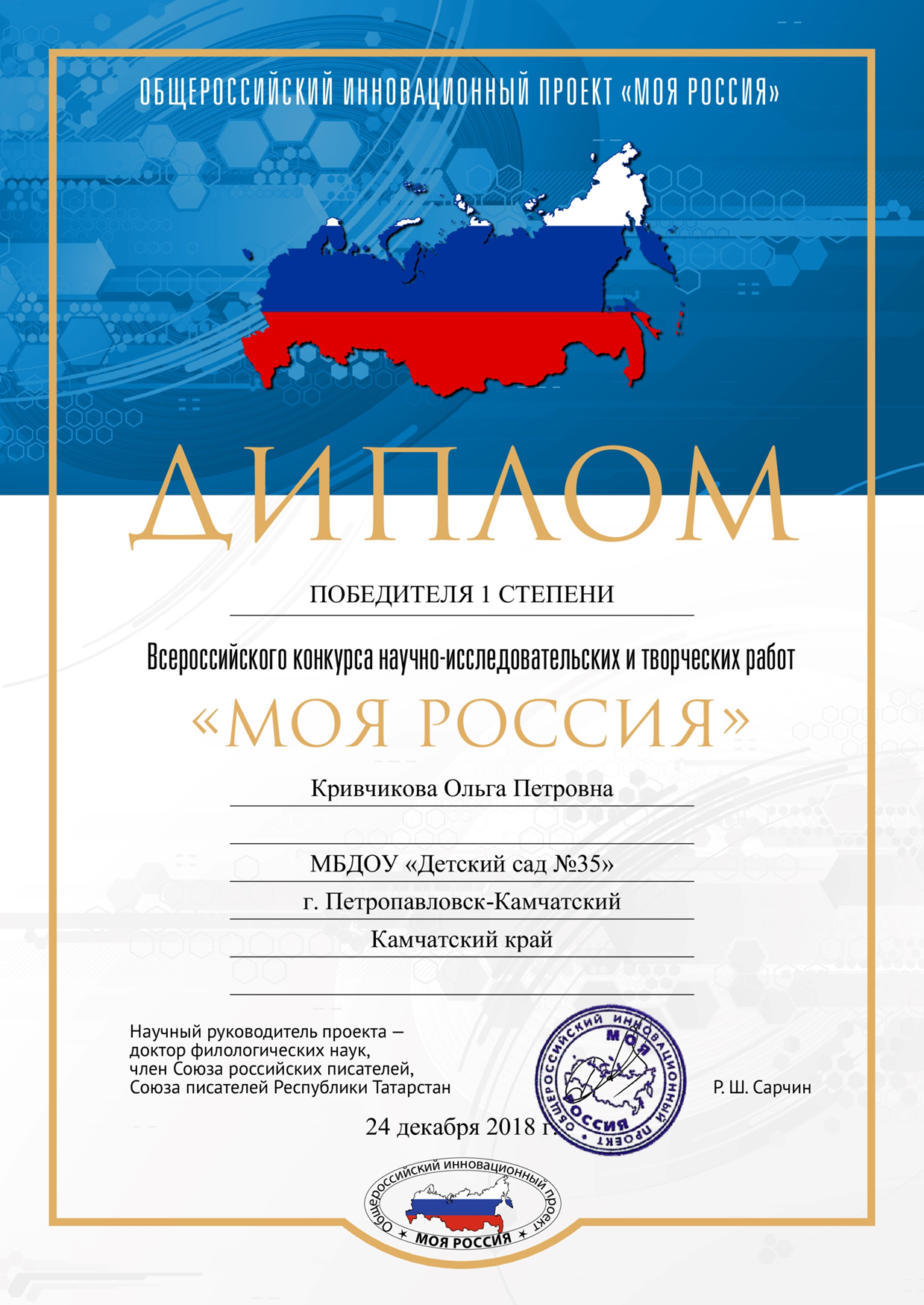 При рождении ребенок - чистый листочек, рисуй на нём, что хочешь. Моя задача – воспитать достойного человека, гражданина Российской Федерации, любящего и гордящегося своей страной, городом, в котором он живет!
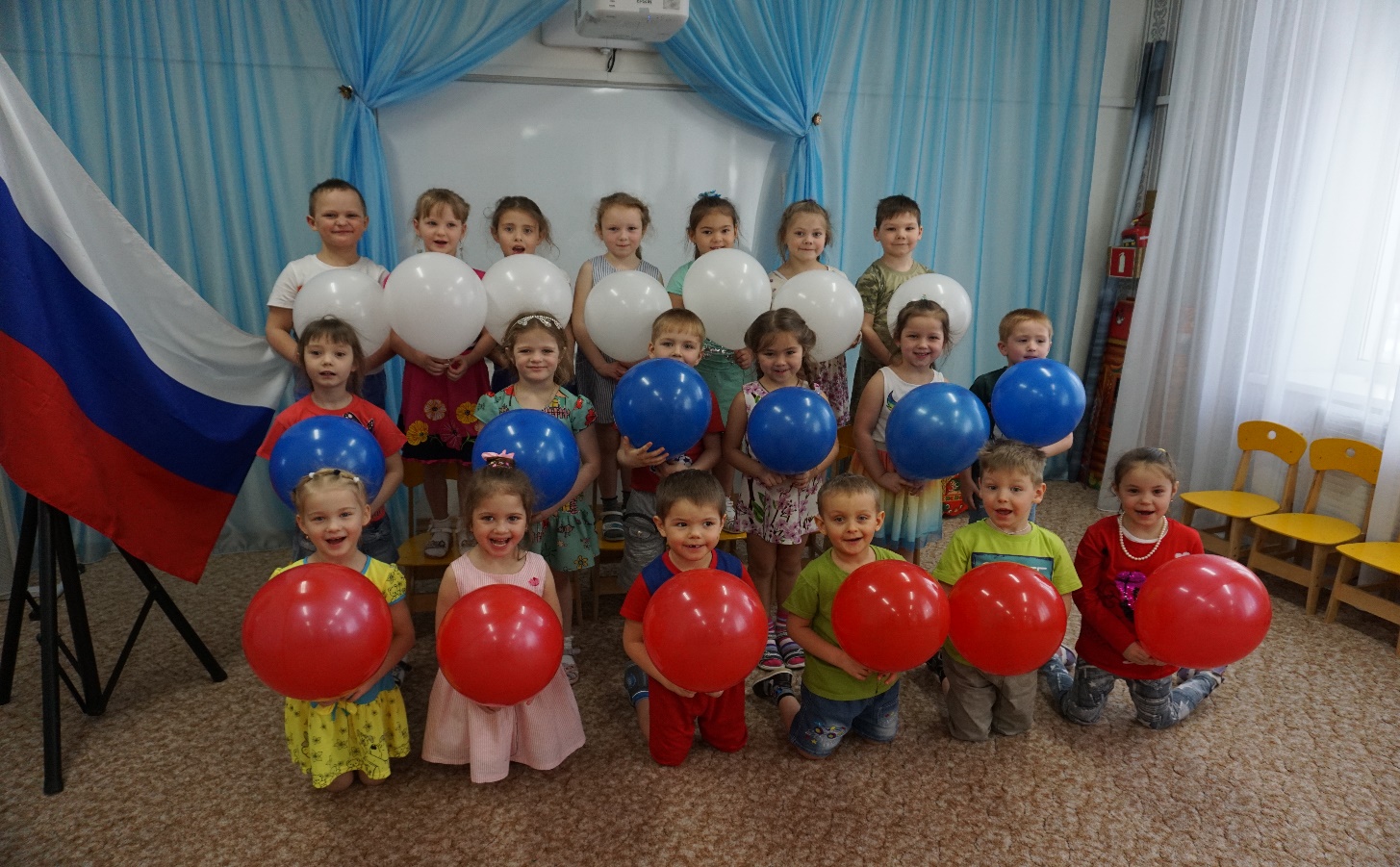